İstanbuluzman
Risk  Yönetimi
İSTANBULUZMAN
1
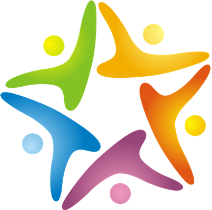 İSTANBULUZMAN
Soru Sayısı = 25
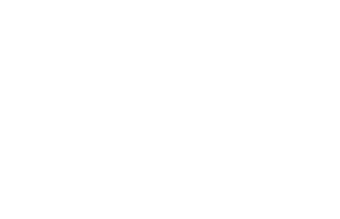 TANIMLAR
TEHLİKE
«Çalışma çevresinin fiziki kusurları ve uygun olmayan şartları ile insanların hatalı davranışları gibi, çalışma ortam ve koşullarında var olan ve/veya dışarıdan gelebilecek; ama kapsamı belirlenmemiş; maruz kimselere, işyerine ve çevreye zarar ya da hasar verme potansiyelidir.»

«Çalışanların yaralanma ve sağlık sorunlarına neden olabilen güvenli olmayan iş ortamı ve uygulamalardır.»
Tehlike tanımı /
İSTANBULUZMAN
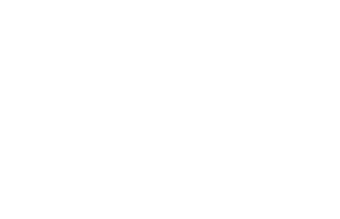 TANIMLAR
TEHLİKE
«İnsanların yaralanması, hastalanması, malın veya malzemenin hasar görmesi, işyeri ortamının zarar görmesi veya bunların gerçekleşmesine sebep olabilecek kaynak, durum veya işlem»
(TS 18001-2004 versiyonu)

«İnsanların yaralanması veya sağlığının bozulması veya bunların birlikte gerçekleşmesine sebep olabilecek kaynak, durum veya işlem» 
(TS 18001-2007 versiyonu)
Tehlike tanımı /
İSTANBULUZMAN
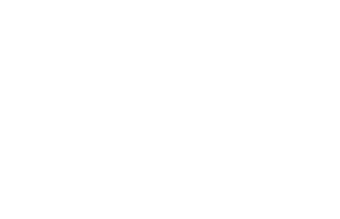 TANIMLAR
TEHLİKE
«Çalışanların yaralanma ve sağlık sorunlarına neden olabilen güvenli olmayan iş ortamı ve uygulamalardır.»

«İnsan sağlığına zararlı olma olasılığının ölçüsü» (Veteriner Hekimliği Terimleri Sözlüğü)

«Büyük zarar veya yok olmaya yol açabilecek durum; gerçekleşme ihtimali bulunan fakat istenmeyen sakıncalı durum»
(TDK Büyük Türkçe Sözlük)
Tehlike tanımı /
İSTANBULUZMAN
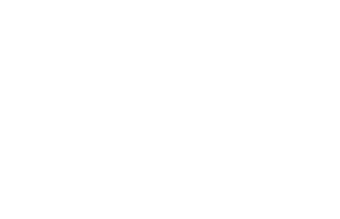 TANIMLAR
TEHLİKE
«İşyerinde var olan ya da dışarıdan gelebilecek, çalışanı veya işyerini etkileyebilecek zarar veya hasar verme potansiyeli»
(İSG Risk Değerlendirmesi Yönetmeliği-Aralık-2013

«Bir şeyin zarar veya hasar verme potansiyeli»
«Bir zarar, hasar/yaralanma oluşturabilme potansiyeli»

«Bir olayın meydana gelme olasılığı»
(TDK Bilim ve Sanat Terimleri Sözlüğü)
Tehlike tanımı (2)
İSTANBULUZMAN
TANIMLAR
TEHLİKE SINIFI
«İşyeri için belirlenen tehlike grubu»
İş sağlığı ve güvenliği açısından, yapılan işin özelliği, işin her safhasında kullanılan veya ortaya çıkan maddeler, iş ekipmanı, üretim yöntem ve şekilleri, çalışma ortam ve şartları ile ilgili diğer hususlar dikkate alınarak yapılır.
İSTANBULUZMAN
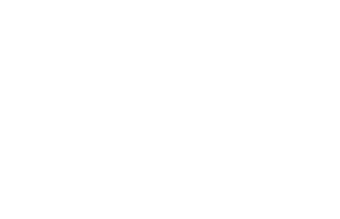 TANIMLAR
RİSK
«İşyerinde  meydana gelebilecek, maruz kimselere veya çalışma çevresine zarar ya da hasar verici nitelikteki; bir olayın meydana gelme ihtimali (olasılığı) ile, zarar verme derecesinin (şiddetinin) bileşkesi» 

«Belirli bir tehlikeli olayın meydana gelme olasılığı ile bu olayın sonuçlarının ortaya çıkardığı (çıkaracağı) zarar, hasar veya yaralanma şiddetinin bileşimi»
Risk tanımı (1)
İSTANBULUZMAN
TANIMLAR
Artıran ve Azaltan Faktörler
Artıran ve Azaltan Faktörler
Artıran ve Azaltan Faktörler
Bir riskin azaltılması için; riskin olasılığının ve/veya şiddetinin azaltılması gerekir.
Bir işyerinde yapılan risk değerlendirmesinde, el ve yüz bölgesinde 1. derece yanıkla sonuçlanması beklenen A riskiyle ağır yaralanma veya ölümle sonuçlanması beklenen B riskine ait skorlar kıyaslandığında A riskinin daha büyük olduğu gözlenmiştir. Bu durumda aşağıdakilerden hangisi kesinlikle doğrudur?
İSTANBULUZMAN
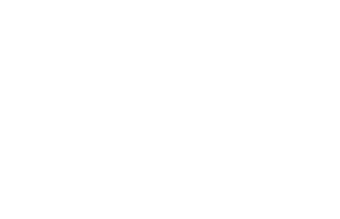 TANIMLAR
RİSK
«Tehlikeli bir olayın veya maruz kalma durumunun meydana gelme olasılığı ile olay veya maruz kalma durumunun yol açabileceği yaralanma veya sağlık bozulmasının ciddiyet derecesinin birleşimidir.»
 (TS 18001-2007 versiyonu)

«Tehlikeli bir olayın oluşma olasılığı ile zarar verme derecesinin birleşimidir.»
Risk tanımı (1)
İSTANBULUZMAN
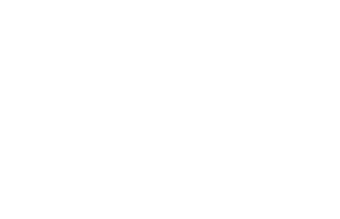 TANIMLAR
RİSK
«Bir kimyasal maddenin zarar verme potansiyelinin çalışma ve/veya maruziyet koşullarında ortaya çıkma olasılığı»

«Tehlikeden kaynaklanacak kayıp, yaralanma ya da başka zararlı sonuç meydana gelme ihtimali»
(İSG Risk Değerlendirmesi Yönetmeliği-Aralık-2013)
Risk tanımı (2)
İSTANBULUZMAN
TANIMLAR
TEHLİKE RİSK İLİŞKİSİ
«Tehlikelerin çalışanlar, makineler, malzemeler, gibi kaynakları vardır.»

«Bir tehlike kaynağından birden çok tehlike, her bir tehlikeden de birden çok risk ortaya çıkabilir. Her bir riskte birden çok yöntemle kontrol edebilir.»
İSTANBULUZMAN
TANIMLAR
RİSK DEĞERLENDİRME
«Tehlikelerden kaynaklanan riskin büyüklüğünü tahmin
etmek ve mevcut kontrollerin yeterliliğini dikkate alarak riskin kabul edilebilir olup olmadığına karar vermek için kullanılan proses-süreç.»

«Kabul Edilebilir Risk Düzeyi (KERD): Kuruluşun, yasal zorunluluklara ve kendi İSG politikasına göre, tahammül edebileceği düzeye indirilmiş risk.»
İSTANBULUZMAN
TANIMLAR
RİSK DEĞERLENDİRME
İşyerinde var olan ya da dışarıdan gelebilecek; 
Tehlikelerin belirlenmesi, 
Bu tehlikelerin riske dönüşmesine yol açan faktörlerin belirlenmesi,
Bu tehlikelerden kaynaklanan risklerin analiz edilerek derecelendirilmesi, 
Kontrol tedbirlerinin kararlaştırılması,

…………….amacıyla yapılması gerekli çalışmalardır.

(İSG Risk Değerlendirmesi Yönetmeliği-Aralık-2013)
İSTANBULUZMAN
TANIMLAR
KATLANILABİLİR RİSK
«Organizasyonun yasal yükümlülükleri ve İSG politikası
çerçevesinde tahammül edilebilir düzeye indirilmiş risk»
İSTANBULUZMAN
TANIMLAR
ÖNLEM / ÖNLEME
«İşyerinde yürütülen işlerin bütün safhalarında iş sağlığı ve güvenliği ile ilgili riskleri ortadan kaldırmak veya azaltmak için planlanan ve alınan tedbirlerin tümüdür.»

«İşyerinde yürütülen işlerin bütün safhalarında iş sağlığı ve güvenliği ile ilgili riskleri ortadan kaldırmak veya azaltmak için planlanan ve alınan tedbirlerin tümü»
(İSG Risk Değerlendirmesi Yönetmeliği-Aralık-2013)
İSTANBULUZMAN
TANIMLAR
RAMAK KALA OLAY – KIL PAYI – HASARSIZ OLAY
Oluşum tarzı itibariyle bir kaza olmasına rağmen sonuçları açısından; yaralanma, zarar veya hasarın meydana gelmediği durumdur.»

«Kazayla sonuçlanmayan olaylardır.»

«İşyerinde meydana gelen; çalışan, işyeri ya da iş ekipmanını zarara uğratma potansiyeli olduğu halde zarara uğratmayan olay» 
(İSG Risk Değerlendirmesi Yönetmeliği-Aralık-2013)
İSTANBULUZMAN
TANIMLAR
KAZA
«Ölüme, hastalığa, yaralanmaya, hasara veya diğer kayıplara sebebiyet veren istenmeyen olay» 

«İşin yapımı ve yürütümü sırasında meydana gelen tehlikeli durum ve tehlikeli davranışların zaman ve mekân şartlarında bir araya gelmesinden kaynaklanan, ölüm, hastalık, yaralanma, zarar veya hasara sebebiyet veren istenmeyen olaydır.»
İSTANBULUZMAN
TANIMLAR
KAZA
«Yaralanmaya, sağlığın bozulmasına veya ölüme sebep olan olaydır.» 

İLO: «Önceden planlanmamış, bilinmeyen ve kontrol altına alınamamış olan etrafa zarar verebilecek nitelikteki olaylardır.»
İSTANBULUZMAN
TANIMLAR
OLAY – VAKA
«Olay-Vaka: Yaralanmaya, sağlığın bozulmasına veya ölüme sebep olan veya sebep olacak potansiyele sahip olan işle ilgili olaylardır.»

«Acil durumda özel bir olaydır.»

Olay = Kaza + Ramak Kala
İSTANBULUZMAN
TANIMLAR
İŞ KAZASI
İLO: «Önceden planlanmamış, bilinmeyen ve kontrol altına alınamamış olan etrafa zarar verebilecek nitelikteki olaylardır.»
İSTANBULUZMAN
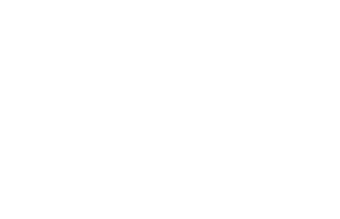 TANIMLAR
GÜVENLİK
«Risklerin tanımlanmış bir zaman aralığı süresince, kabul edilebilir düzey (KERD) içerisinde kalmasına güvenlik denir.»

«Zarar ve ziyan riskinin olmadığı durum»

«Kabul edilmez zararın riskinden uzak kalma durumu»
Tanım
İSTANBULUZMAN
TANIMLAR
İŞ SAĞLIĞI VE GÜVENLİĞİ
«Çalışanların, geçici işlerin, sözleşmeli personelin, ziyaretçilerin veya iş ortamı içindeki diğer kişilerin sağlıklı ve güvende olmalarını etkileyen koşullar ve
Faktörlerdir.»
İSTANBULUZMAN
TANIMLAR
TETKİK
«Faaliyetlerin ve ilgili sonuçlarının planlanmış düzenlemelere uygunluğunu, bu düzenlemelerin etkili bir biçimde uygulandığını ve politika ve hedefleri gerçekleştirmek için uygun olduğunu belirlemek amacıyla yapılan sistematik değerlendirmedir.»
İSTANBULUZMAN
TANIMLAR
SÜREKLİ İYİLEŞTİRME
«Organizasyonun İSG politikasına bağlı olarak genel işçi sağlığı ve iş güvenliği performansında gelişmeler sağlamak için; iş sağlığı ve iş güvenliği yönetim sistemini geliştirme sürecidir.»
İSTANBULUZMAN
TANIMLAR
UYGUNSUZLUK
«Doğrudan ya da dolaylı olarak insan yaralanması ya da hastalığı, malın hasar görmesi, işyeri çevresinin zarar görmesi ya da bunların kombinasyonuna neden
olabilecek iş standartları, pratikler, prosedürler, kurallar, yönetim sistemi performansı ve
benzerlerinden, herhangi bir sapmanın olmasıdır.»
İSTANBULUZMAN
TANIMLAR
UYGUNSUZLUK
«Olduğundan veya dolaylı olarak sakatlanmaya, hastalığa, mülke zarara, işyeri ortamına veya bunların bazılarına veya hepsine yol açabilecek şekilde çalışma
standartlarından, uygulamalardan, prosedürlerden, düzenleyici kuralardan, yönetim sistemi performansından vs. herhangi sapma»
İSTANBULUZMAN
2
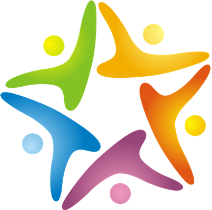 İSTANBULUZMAN
Soru Sayısı=1
RİSK DEĞERLENDİRME
İSG YÖNETİMİ
«İSG yönetim sisteminin temel amacı işyerlerindeki çalışma koşullarından kaynaklanan her türlü tehlike ve sağlık riskini azaltarak insan sağlığını etkilemeyen seviyeye düşürmek, işletmenin zarar ve hasara uğramasına engel olmaktır.»
İSTANBULUZMAN
İSG YÖNETİM SİSTEMİ (OHSAS)
İSG
POLİTİKASI
SÜREKLİ İYİLEŞTİRME
(YÖNETİMİN)
GÖZDEN GEÇİRME
TEHLİKE & RİSK ANALİZİ
ÖNEMLİ RİSKLER AMAÇ VE HEDEFLER
İSG PROGRAM(LAR)I
Plan
Prosedür
Talimat
Harici
Doküman
UYGULAMA – ÖLÇME (VE DEĞERLENDİRME) – İZLEME
İSG YÖNETİM SİSTEMİ
SÜREKLİ İYİLEŞTİRME
SÜREKLİ İYİLEŞTİRME
İSG POLİTİKASI
(Tüm sağlık ve güvenlik hedefleri)
YÖNETİMİN GÖZDEN GEÇİRİLMESİ
(Üst yönetim belli aralıklarla sistemin uygunluk, yeterlilik ve etkinliğini gözden geçirmesi)
1
PLANLAMA
(Tehlike tanımlaması, risk değerlendirmesi ve risk kontrol süreçleri)
5
2
KONTROL-DÜZELTİCİ FAALİYETLER
(Performans ölçümü, kayıtlar ve kayıtların yönetimi)
UYGULAMA-İŞLETME
(Çalışan eğitimi, bilinçlendirme, görüşlerin alınması ve gerekli dokümantasyon sisteminin kurulması)
4
3
İSTANBULUZMAN
İSG YÖNETİM SİSTEMİ
İSG POLİTİKASI
Yönetimin Gözden Geçirilmesi
İSG POLİTİKASI
Performans Ölçümleri
Geri Bildirim
Denetim
Planlama
Bir işletmede organizasyonun en üst makamı tarafından onaylanmış İSG politikası olmalıdır. Dokümante edilmiş İSG politikası organizasyonun tüm iş kollarıyla ve diğer yönetim disiplinleri (kalite yönetimi-ISO-9001, çevre yönetimi-ISO-14001) ile tutarlı olmalıdır.
İSG YÖNETİM SİSTEMİ
UYGULAMA VE İŞLETME
Planlama
UYGULAMA
İŞLETME
Performans Ölçümleri
Geri Bildirim
Tetkik
Kontrol ve Düzeltici Faaliyet
İSTANBULUZMAN
İSG YÖNETİM SİSTEMİ
KONTROL VE DÜZELTİCİ FAALİYETLER
Uygulama ve İşletme
KONTROL VE DÜZELTİCİ FAALİYETLER
Performans Ölçümleri-İzleme
Geri Besleme (Feedback)
Tetkik
Yönetimin Gözden Geçirilmesi
İSTANBULUZMAN
İSG YÖNETİM SİSTEMİ
YÖNETİMİN GÖZDEN GEÇİRİLMESİ
Kontrol ve Düzeltici Faaliyetler
YÖNETİMİN GÖZDEN GEÇİRİLMESİ
İç Etkenler
Dış Etkenler
Politika
İSTANBULUZMAN
RİSK YÖNETİMDE PUKÖ DÖNGÜSÜ
SÜREKLİ İYİLEŞTİRME
Planla
Uygula
Kontrol Et
Önlem Al
İSTANBULUZMAN
RİSK YÖNETİMDE PUKÖ DÖNGÜSÜ
PLANLA
İş Sağlığı ve Güvenliği açısından amacın belirlenmesi
Mevcut durumu analiz etme
Hedeflerin belirlenmesi
Kayıtların analizi edilmesi
Tehlikelerin belirlenmesi
Risk değerlendirme tekniklerinin belirlenmesi
TS 18001 Standardı 
Detaylı plan hazırlaması (uygulama planı)
İç talimatların hazırlama
İSTANBULUZMAN
RİSK YÖNETİMDE PUKÖ DÖNGÜSÜ
UYGULA
Riskleri Değerlendirme
Risklerin kabul edilebilir olup olmadığına karar verme
Kontrol önlemlerinin seçimi ve uygulaması
Her bölümdeki İlgili kişileri bilgilendirme, eğitme ve katılımını sağlama
Faaliyet planını izleme ve gerçekleştirme
Uygulama sonuçlarını yakın takip etme
İSTANBULUZMAN
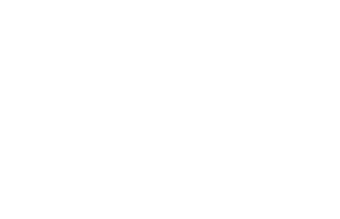 RİSK YÖNETİMDE PUKÖ DÖNGÜSÜ
KONTROL ET
Risklerin kabul edilebilir olup olmadığına karar verilmesi aşamasıdır,
Ölçüm ve analiz (Hedef veya hedeflere ulaşıldı mı?)
İç talimatlar ve yönergeleri gözden geçirme
Olası sapmaları tespit etme ve kaydetme
İlgili kişileri bilgilendirme
KERD belirlendiği aşama
İSTANBULUZMAN
RİSK YÖNETİMDE PUKÖ DÖNGÜSÜ
ÖNLEM AL
Kalıcı bir denetleme sistemi kurulması
Etkili önlemleri standartlaştırması
Gerekli eğitim ve yönlendirmeleri sağlaması
İSTANBULUZMAN
PUKÖ’NUN PERFORMANSA ETKİSİ
PERFORMANS
Uygula
Planla
Kontrol Et
Önlem Al
ZAMAN
İSTANBULUZMAN
3
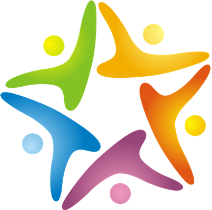 İSTANBULUZMAN
Soru Sayısı = 30
RİSK YÖNETİM PROSESİ (SÜRECİ)
RİSK YÖNETİM PROSESİ
“Çalışma hayatında insan sağlığı ve çevre güvenliği ile ilgili risklerin değerlendirilmesi ve kontrol edilmesine yönelik politikalar ve tecrübelerin uygulanmasına Risk Yönetimi denir.”

“Risk Yönetim Prosesi-Süreci” İş Sağlığı ve Güvenliği Yönetim Sisteminin temel taşını oluşturur.
İSTANBULUZMAN
RİSK YÖNETİM PROSESİ (SÜRECİ)
RİSK YÖNETİM PROSESİ
Risk Yönetim Prosesi; İçerik, tanımlama, inceleme, değerlendirme, uygulama, izleme ve haberleşme uygulamalarının sistematik uygulamasıdır.

Risk yönetimi bir organizasyonda «Stratejik ve operasyonel seviyede» uygulanır
İSTANBULUZMAN
RİSK YÖNETİM PROSESİ (SÜRECİ)
RİSK DEĞERLENDİRMEDE 
BİREY YAKLAŞIMININ AVANTAJLARI
RİSK DEĞERLENDİRMEDE 
BİREY YAKLAŞIMININ DEZAVANTAJLARI
Çabuk sonuç alınmasını sağlar

Kişinin meslektaşları tarafından yönlendirilmesini engeller

Kişinin kendisini bir takımın parçası olarak hissetmesini sağlar

Maliyeti düşüktür
Teknik uzmanlık gerektirir
Yönetimin “İSG, bu konunun profesyonellerinin işidir” anlayışı
Birey yaklaşımının tek boyutlu olması yetersizlik getirebilir
Katılım sağlanamadığından insanlar tehlikelerin kendi bölümlerinde olmadığını düşünür
Kişilerin farklı kavrama seviyeleri değerlendirmeyi etkileyebilir
Koruma faaliyetlerinin kişileri etkilemesi değerlendirmeyi etkileyebilir
İSTANBULUZMAN
RİSK YÖNETİM PROSESİ (SÜRECİ)
RİSK DEĞERLENDİRMEDE 
GRUP-TAKIM YAKLAŞIMININ AVANTAJLARI
RİSK DEĞERLENDİRMEDE 
GRUP-TAKIM YAKLAŞIMININ DEZAVANTAJLARI
Gerekli bilgi tüm çalışanlar tarafından sağlanabilir

Herkesi tatmin edecek sonuçlar elde edilebilir

Katılanlara aidiyet ve işbirliği ruhu kazandırır

Yöneticilerin katılımı, sonuçlara çalışanın da sahip çıkmasını sağlar
Takım çalışmalarından netice daha geç alınabilir

Takım içi etkileşim sonucu etkileyebilir

Çalışılması gereken zaman ve maliyet yüksek olur
İSTANBULUZMAN
RİSK YÖNETİM PROSES-SÜREÇ ŞEMASI
1
Prosesi Belirle
Başarısızlık Senaryosunu Tanımla
Materyalin Tepkisi
(Mühendislik Bölümü Verisi)
Prosesin Potansiyeli
(Mühendislik Bölümü Verisi)
2
Potansiyel Tehlikeleri Belirle
(Nitel-Nicel Risk Değerlendirmesi)
İnsan Faktörü
Parçaların Başarısızlık Datası
Güvenlik Dizayn Kriterlerini Belirle
3
Kayıplar
Riski Kabul Etmenin
Riski Ortadan Kaldırmanın Maliyeti
Güvenlik
Riski Ortadan Kaldır
Riski Azalt
Riski Transfer Et
RİSK YÖNETİM PROSESİ-SÜRECİ / GENEL
1
İzleme
&
Gözden
Geçirme
İletişim
&
Danışma

(KERD)
Tehlikelerin Belirlenmesi-Tanımlama
(Strateji-Organizasyon-Yönetim)
2
Riskleri Belirleme-Analiz Etme-Tahmin
(Kontroller/Olasılık-Önem) - (Risk Düzeyi)
Risklerin Değerlendirilmesi
(Değer Biçme)
Risklerin Derecelendirilmesi
(Kriterleri Tekrar Kıyasla-Riskleri Belirleme)
3
Kontrol Önlemlerinin Belirlenmesi
(Seçenekler-Metod-Plan)
4
Kontrol Önlemlerinin Uygulanması
5
İSTANBULUZMAN
‘’Not: Avustralya standardı AS/NZS 4360’’
RİSK YÖNETİM PROSESİ (SÜRECİ)
RİSK DEĞERLENDİRME NEDİR?
«Tüm işyerleri için tasarım veya kuruluş aşamasından başlamak üzere tehlikeleri tanımlama, riskleri belirleme ve analiz etme, risk kontrol tedbirlerinin kararlaştırılması, dokümantasyon, yapılan çalışmaların güncellenmesi ve gerektiğinde yenileme aşamaları izlenerek gerçekleştirilmesidir.»

(İSG Risk Değerlendirmesi Yönetmeliği-Aralık, 2013)
İSTANBULUZMAN
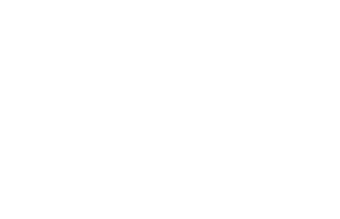 RİSK YÖNETİM PROSESİ (SÜRECİ)
Öncelik sıralaması / İlk basamak / KERD
İSTANBULUZMAN
1
Tehlikeleri Tanımlama (Belirleme)
İSTANBULUZMAN
RİSK YÖNETİM PROSESİ (SÜRECİ)
TEHLİKELERİ TANIMLAMA (BELİRLEME) «GİRDİLER»
Benzer kuruluşlarda olmuş olan kaza ve olaylar,
Diğer ilgili taraflardan alınan bilgiler,
Çalışanlardan elde edilen İSG bilgileri, 
İşyerindeki gözden geçirme ve iyileştirme faaliyetleri (reaktif ya da proaktif olabilir),
Denetim sonuçları,
Elektrik kullanımı,
En iyi uygulamalar hakkındaki bilgiler,
İletişim belgeleri,
İnceleme raporları,
İSG politikası,
İSTANBULUZMAN
RİSK YÖNETİM PROSESİ (SÜRECİ)
TEHLİKELERİ TANIMLAMA (BELİRLEME) «GİRDİLER»
İSG’ne ilişkin hukuki ve diğer şartlar (mevzuat),
Kaza ve olay kayıtları,
Kimyasal ve biyolojik maddeler,
Kuruluşa özgü tipik tehlike riskleri, 
Kuruluşun tesisleri, prosesleri ve faaliyetleri hakkındaki bilgiler,
Makina, ekipman bilgileri,
Malzeme envanterleri (ham maddeler, kimyasallar, atıklar, ürünler ve alt ürünler),
Malzeme Güvenlik Bilgi Formları (MSDS),
Ön gözden geçirme sonuçları,
İSTANBULUZMAN
RİSK YÖNETİM PROSESİ (SÜRECİ)
TEHLİKELERİ TANIMLAMA (BELİRLEME) «GİRDİLER»
Profesyonel destek ve uzmanlıklar,
Proses akış şemaları,
Radyasyon kaynakları,
Sağlık riskleri taramasıdır.
Saha planları,
Tıbbi/ilkyardım raporları,
Toksikoloji ve diğer sağlık ve iş güvenliği verileri,
Uygunsuzluklar,
Verilerin izlenmesi,
Yangın,
Yöntemler ve görevler,
İSTANBULUZMAN
RİSK YÖNETİM PROSESİ (SÜRECİ)
İSG Risk Değerlendirmesi Yönetmeliği-Aralık, 2013
Acil durum planları
Artık ve atıklarla ilgili işlemler
Çalışanların eğitim, yaş, cinsiyet ve benzeri özellikleri ile sağlık gözetimi kayıtları
Çalışanların tecrübe ve düşünceleri
Genç, yaşlı, engelli, gebe veya emziren çalışanlar gibi özel politika gerektiren gruplar ile kadın çalışanların durumu
İş ekipmanları
İş kazası kayıtları
İSTANBULUZMAN
RİSK YÖNETİM PROSESİ (SÜRECİ)
İSG Risk Değerlendirmesi Yönetmeliği-Aralık, 2013
İşe başlamadan önce ilgili mevzuat gereği alınacak çalışma izin belgeleri
İşyeri bina ve eklentileri
İşyerinde meydana gelen ancak yaralanma/ölüme neden olmadığı halde işyeri ya da iş ekipmanının zarara uğramasına yol açan olaylara ilişkin kayıtlar
İşyerinde yürütülen faaliyetler ile iş ve işlemler
İşyerinin teftiş sonuçları
Kullanılan maddeler
Malzeme güvenlik bilgi formları
Meslek hastalığı kayıtları
İSTANBULUZMAN
RİSK YÖNETİM PROSESİ (SÜRECİ)
İSG Risk Değerlendirmesi Yönetmeliği-Aralık, 2013
Organizasyon ve hiyerarşik yapı, görev, yetki ve sorumluluklar
Ortam ve kişisel maruziyet düzeyi ölçüm sonuçları
Ramak kala olay kayıtları
Sağlık ve güvenlik planı ve patlamadan korunma dokümanı gibi belirli işyerlerinde hazırlanması gereken dokümanlar
Üretim süreç ve teknikleri
Varsa daha önce yapılmış risk değerlendirmesi çalışmaları
İSTANBULUZMAN
RİSK YÖNETİM PROSESİ (SÜRECİ)
TEHLİKELERİ TANIMLAMA (BELİRLEME) «GİRDİLER»
Tanımlanan (belirlenen) tehlikelerle ilgili olarak herhangi bir mevzuat, standart, rehber veya madde güvenlik bilgi
formu var mı?
İSTANBULUZMAN
RİSK YÖNETİM PROSESİ (SÜRECİ)
TEHLİKE KAYNAKLARI
İnsana (Kişiye) bağlı faktörler (M)
Kullanılan makina/ekipman/donanımdan kaynaklanan faktörler (M)
Çalışma ortamından (İş çevresinden) kaynaklı faktörler (M)
Yönetim ve işlemlerden kaynaklı faktörler (M)
Yapılan işten kaynaklanan faktörler
Kullanılan malzemeden kaynaklanan faktörler
İSTANBULUZMAN
RİSK YÖNETİM PROSESİ (SÜRECİ)
İSTANBULUZMAN
RİSK YÖNETİM PROSESİ (SÜRECİ)
İNSANA (KİŞİYE) BAĞLI TEHLİKE KAYNAKLARI
Psikolojik Nedenli; (Unutkanlık, sıkıntı, üzüntü, keder, çevre etkileri, istem dışı davranış, ihmalci davranış, hatalı davranış vb.)          
                        
Fiziksel Nedenli; (Yorgunluk, uykusuzluk, alkol, hastalık vb.)

İşyeri Nedenli; (İnsan ilişkileri, takım çalışması, iletişim vb.)

«Deneyim, eğitim, sağlık düzeyi, bedensel yetersizlikler, işi yapan dışındakilerin etkilenmesi»
M
İSTANBULUZMAN
RİSK YÖNETİM PROSESİ (SÜRECİ)
MAKİNE-EKİPMAN-DONANIMA BAĞLI TEHLİKELER
Bakımsızlık
Kontrolsüzlük
Yıpranma
Koruyucuların olmaması
Eski teknoloji
Hatalı yerleşim
Yetersiz koordinasyon
M
İSTANBULUZMAN
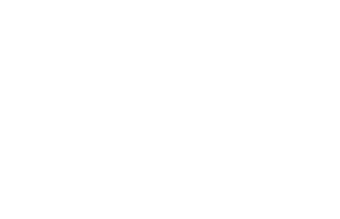 RİSK YÖNETİM PROSESİ (SÜRECİ)
ÇALIŞMA ORTAMINA (İŞ ÇEVRESİNE) BAĞLI TEHLİKELER
İç Çevre Unsurları: Çalışanı etkileyebilecek maddi olan (sıcaklık, nem, aydınlatma, gürültü, toz, zemin, giriş-çıkışlar, korkuluklar, merdiven vb.) olmayan tüm şartlar

Dış Çevre Unsurları: Jeolojik riskler (deprem vb.), coğrafi riskler (sel, vb.), atmosferik riskler (don, fırtına, çevre işyerlerinden gelen gazlar), çevreden gelen biyolojik, kimyasal riskler,
M
İşyerinden kaynaklanan-kaynaklanmayan
İSTANBULUZMAN
RİSK YÖNETİM PROSESİ (SÜRECİ)
YÖNTEMLERE VE SÜRECE BAĞLI TEHLİKELER
Süreçler – Alt süreçler ve İşlemler ile ilgili;
Yetersiz yönetim organizasyonu,
Yetersiz kurallar ve talimatlar,
Yetersiz güvenlik yönetim planı, 
Eğitim ve öğretim yetersizliği,
Yetkin  olmayan personel istihdamı,

Örnek: Bir Tanka Nitrik Asit doldurulması 
Hortum yanlış vanaya bağlanıyor,
Oluşan kimyasal reaksiyon sonucu bir patlama gerçekleşiyor.
M
İSTANBULUZMAN
RİSK YÖNETİM PROSESİ (SÜRECİ)
YAPILAN İŞE BAĞLI TEHLİKE KAYNAKLARI
İş Kolları: Sanayi, Hizmet vb.
Faaliyet Türü: işletme, bakım onarım vb.
İşin Güçlüğü: Ağır ve tehlikeli işler, parlayıcı ve patlayıcı maddelerle çalışmalar vb.
İSTANBULUZMAN
RİSK YÖNETİM PROSESİ (SÜRECİ)
KULLANILAN MALZEMELERE BAĞLI TEHLİKELER
Kimyasal tehlikeler
Aerosoller: Tozlar/Lifler, Duman, Buhar, Yangın,
Sıvılar: Sıvıya Batma, Sıçrama, Yanma vb.
Gazlar/buharlar: Gaz Birikmesi/Patlama, Yangın, Zehirli Gaz Soluma

Biyolojik tehlikeler
Zararlı bakteriler, virüsler, mantarlar
Mikrobiyolojik olmayan antijenler

Diğer (kesici, delici malzemeler vb.)
İSTANBULUZMAN
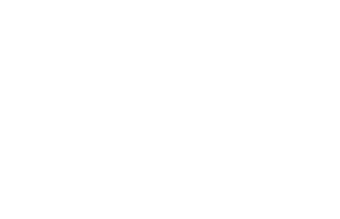 RİSK YÖNETİM PROSESİ (SÜRECİ)
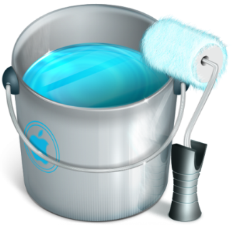 Risk
Tehlike
Tehlike kaynağından bir başka tehlike çıkabilir
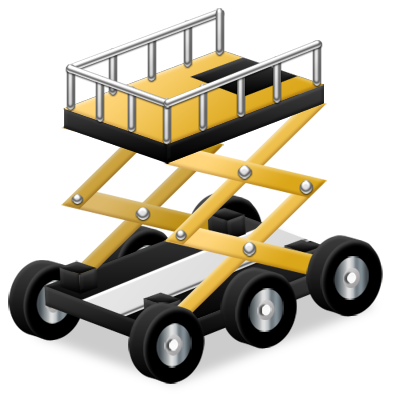 Tehlikelerin sonucu olarak riskler ortaya çıkar
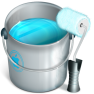 Tehlike işyerinde her bölümde, her evrede çıkar
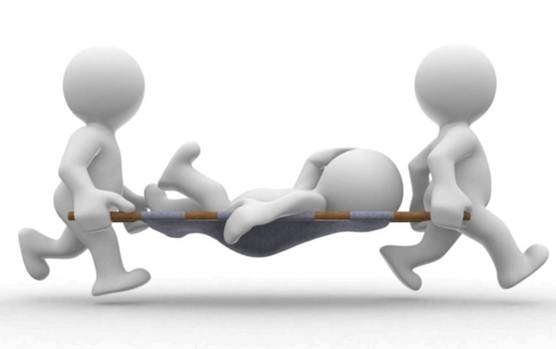 Tehlikeler kaza olmadan fark edilmeyebilir
Tehlikeler tanımlanıp-değerlendirilmelidir
Tehlike
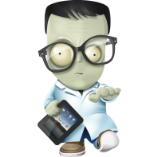 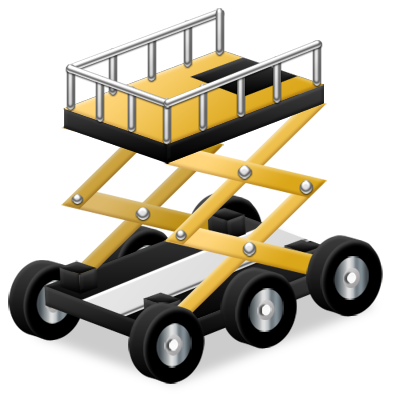 Risk
Tehlike – risk arasındaki ilişki (Önce-Sonra)
Tehlike
Üretim Süreci
İSTANBULUZMAN
RİSK YÖNETİM PROSESİ (SÜRECİ)
TEHLİKELERİ GRUPLANDIRMA
Mevzuat bazlı gruplama,
Proses bazlı gruplama,
Yerleşim bazlı gruplama,
Organizasyon bazlı gruplama,
Bilimsel bazlı gruplama,
Karma bazlı gruplama,
İSTANBULUZMAN
RİSK YÖNETİM PROSESİ (SÜRECİ)
Mevzuat Bazlı Gruplandırma (Yönetmelikler)
İSG Yönetmeliği (Genel)
İşyeri Bina Eklentileri
İş Ekipmanlarının Kullanımında 
Kimyasal Maddelerle Çalışmalarda Sağlık Güvenlik
Patlayıcı Ortamların Tehlikelerinden Korunma
Gürültü-Titreşim 
Elle Taşıma İşleri Ekranlı Araçlar 
Kanserojen Mutajen Maddelerle Çalışmalar Sağlık G
Biyolojik Maddelerle Çalışmalar SG Yönetmeliği,
Maden İşleri 
Yapı İşyerlerinde Çalışmalar Sağlık Güvenlik
İSTANBULUZMAN
RİSK DEĞERLENDİRME
Proses Bazlı Sınıflaması (Yönetim Sistemleri)
TS ISO 9000		(Kalite)
TS ISO 14000 	(Çevre)
TS OHSAS 18000	(İSG)

………………kurulmuş ve proseslerin belirlenmiş olması halinde bu yaklaşım uygulanabilir.
İSTANBULUZMAN
RİSK DEĞERLENDİRME
Yerleşim Esaslı Sınıflaması
İdari
İdari
Montaj Bölümü
Kaynak Atölyesi
İmalathane
Dökümhane
Sosyal Tesis
Mutfak Yemekhane
Kazan Dairesi
Kompresör Dairesi
Trafo Dağıtım
Soyunma-Duş
İSTANBULUZMAN
RİSK YÖNETİM PROSESİ (SÜRECİ)
Bilimsel Bazlı Gruplandırma
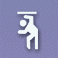 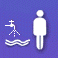 Mekanik Tehlikeler
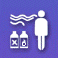 Nemli-ıslak Koşullarda çalışmak
Kimyasallar
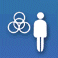 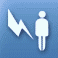 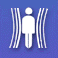 Elektrik Tehlikesi
Basınçlı Ortam
Biyolojik Materyaller
Termal Tehlikeler
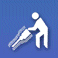 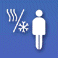 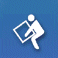 Titreşim
Fiziksel Stres
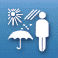 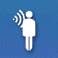 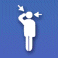 Psikolojik Stres
Aydınlatma
Ses (Gürültü)
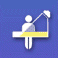 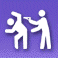 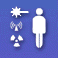 İklim Koşulları
Radyasyon
İnsanlar
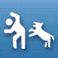 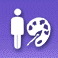 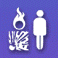 Renkler
Yangın, Patlamalar
Hayvanlar
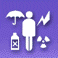 Çok faktörlü tehlikeler
İSTANBULUZMAN
RİSK YÖNETİM PROSESİ (SÜRECİ)
Karma Bazlı Gruplandırma
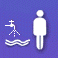 Nemli-Islak Koşullar
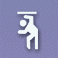 Mekanik Tehlikeler
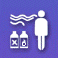 Kimyasallar
MAKİNELERDEN 
KAYNAKLANAN 
TEHLİKELER
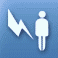 Elektrik Tehlikesi
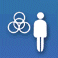 Biyolojik Materyaller
Termal Tehlikeler
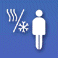 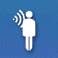 Ses (Gürültü)
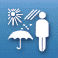 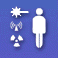 Aydınlatma
Radyasyon
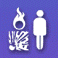 Yangın-Patlamalar
İSTANBULUZMAN
2
Riskleri Belirleme – Tahmin Etme 
(Analiz Etme)
İSTANBULUZMAN
RİSK YÖNETİM PROSESİ (SÜRECİ)
RİSKLERİ BELİRLEME (TAHMİN ETME)
Tespit edilmiş olan tehlikelerin her biri ayrı ayrı dikkate alınarak bu tehlikelerden kaynaklanabilecek risklerin 
Hangi sıklıkta oluşabileceği,
Risklerden kimlerin, 
Nelerin, 
Ne şekilde, 
Hangi şiddette,…. zarar görebileceği belirlenir. 

Bu belirleme yapılırken mevcut kontrol tedbirlerinin etkisi de göz önünde bulundurulur.

(İSG Risk Değerlendirmesi Yönetmeliği-Aralık, 2013)
İSTANBULUZMAN
RİSK YÖNETİM PROSESİ (SÜRECİ)
RİSKLERİ ANALİZ ETME
Toplanan bilgi ve veriler ışığında belirlenen riskler; 
İşletmenin faaliyetine ilişkin özellikleri, 
İşyerindeki tehlike veya risklerin nitelikleri, 
İşyerinin kısıtları,
Ulusal veya uluslararası standartlar,
    
………….esas alınarak seçilen yöntemlerden biri veya birkaçı bir arada kullanılarak analiz edilir.

(İSG Risk Değerlendirmesi Yönetmeliği-Aralık, 2013)
İSTANBULUZMAN
RİSK YÖNETİM PROSESİ (SÜRECİ)
RİSKLERİ ANALİZ ETME
«Analizin ayrı ayrı bölümler için yapılması halinde bölümlerin etkileşimleri de dikkate alınarak bir bütün olarak ele alınıp sonuçlandırılır.»

«Analiz edilen riskler, kontrol tedbirlerine karar verilmek üzere etkilerinin büyüklüğüne ve önemlerine göre en yüksek risk seviyesine sahip olandan başlanarak sıralanır ve yazılı hale getirilir.»

(İSG Risk Değerlendirmesi Yönetmeliği-Aralık, 2013)
İSTANBULUZMAN
3
Risk Değerlendirme (KERD)
«Kabul Edilebilirlik Değerlendirmesi»
İSTANBULUZMAN
RİSK YÖNETİM PROSESİ (SÜRECİ)
RİSKLERİ DEĞERLENDİRME
Riskler değerlendirilir, derecelendirilir ve gerekli kontrol ölçümlerinin yapılması için prosedürler oluşturulur.

Risk seviyelerinin kabul edilebilirliğinin (katlanılabilirliğinin) önceden oluşturulmuş kriterler ile kıyaslaması yapılır.  

«Çalışma hayatında kabul edilebilir risk seviyesi ihtimali Milyonda Birdir»
İSTANBULUZMAN
RİSK YÖNETİM PROSESİ (SÜRECİ)
RİSKLERİ DEĞERLENDİRME
«İhtiyaç duyulan her ilave risk kontrol önleminin belirlenmesi, risk kontrol önlemlerinin riski katlanılabilir bir seviyeye indirmeye yetip yetmeyeceğinin değerlendirilmesi yapılır.» 

Risk değerlendirmesi aşamasında, riskin kabul edilebilirliğine karar vermek için, riskin önemi üzerinde kapsamlı olarak karar verilir. 

«Bu tamamen yargılara dayanır. Bunu da iletişim ve danışma belirler.»
İSTANBULUZMAN
RİSK YÖNETİM PROSESİ (SÜRECİ)
RİSK ALGISI
RİSK 
YÖNETİMİ
RİSK DEĞERLENDİRMESİ
(Bilim)
(Politika)
Risk Algısı
RİSK 
İLETİŞİMİ
(Paydaşlar Arasında İnteraktif Bilgi Paylaşımı)
İSTANBULUZMAN
RİSK YÖNETİM PROSESİ (SÜRECİ)
RİSK ALGISI (Eşit Risk=Milyonda Bir Ölüm Riski)
Risk Algılama (Önem) Düzeyi
Ciddi Kaza
(Risk Algılama Seviyesinde Artış)
İlk Risk 
Belirleme Noktası
Zamanla Düşüş
Kanıksama (Zamanla Düşüş)
Zaman
İSTANBULUZMAN
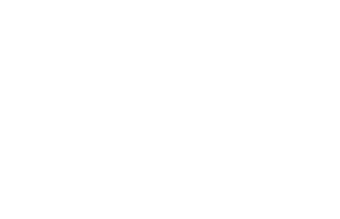 RİSK YÖNETİM PROSESİ (SÜRECİ)
Risk Algılamasını Etkileyen Faktörler
Maruziyet miktarı,
Maruziyet şekli,
Maruz kalan kişinin yaşı,
Maruz kalanın ustalık düzeyi,
Maruz kalan kişi sayısı,
Riskin korkutuculuk düzeyi,
Riskin anlaşılabilirlik düzeyi,
Riskin ne derece eşit dağıldığı,
Riski kişinin ne derece önleyebileceği,
Riskin kişisel olarak kabullenilip kabullenilmediği,
Faktörler /
İSTANBULUZMAN
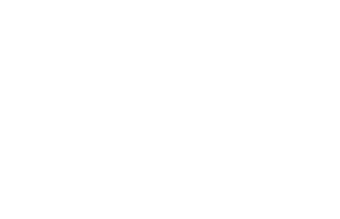 RİSK YÖNETİM PROSESİ (SÜRECİ)
RİSKİN OLASILIĞINI ve ŞİDDETİNİ ETKİLEYEN FAKTÖRLER
Riskin olasılığını artıran / riskin şiddetini artıran
İSTANBULUZMAN
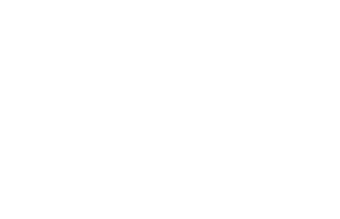 RİSK YÖNETİM PROSESİ (SÜRECİ)
Riskin Olasılığını Etkileyen Faktörler
İnsanla İlgili Riski Artıran Faktörler;
Maruziyet miktarı,
Maruziyet şekli,
Maruziyet süresi,
Maruz kalan kişinin ustalık düzeyi,
Maruz kalan kişi sayısı,
Faktörler /
İSTANBULUZMAN
4
Kontrol Önlemlerini (Tedbirlerini) 
Tespit Etme (Karar Verme)
İSTANBULUZMAN
RİSK YÖNETİM PROSESİ (SÜRECİ)
RİSK KONTROL ADIMLARI
Analiz edilerek etkilerinin büyüklüğüne ve önemine göre sıralı hale getirilen risklerin kontrolü amacıyla bir planlama yapılır.»

Planlamadan sonra belirlenen tehlikelerin ortadan kaldırılması, bu mümkün değil ise risklerin kabul edilebilir düzeye indirilmesi için gerekli kontrol tedbirlerine karar verilir.

(İSG Risk Değerlendirmesi Yönetmeliği-Aralık, 2003)
İSTANBULUZMAN
RİSK YÖNETİM PROSESİ (SÜRECİ)
KURALLAR
Genellikle kontrol yöntemleri alternatifli olarak belirlenir ve fayda-maliyet analizi yapılarak yetkililerin tercihine sunulur.
İSTANBULUZMAN
RİSK YÖNETİM PROSESİ (SÜRECİ)
KONTROL TEDBİRLERİ HİYERARŞİSİ (Yönetmelik-Eski)
İşverenler aşağıdaki genel prensiplere uygun tedbirleri almalıdır:
Tehlikeleri ortadan kaldırmak,
Ortadan kaldırılamayan tehlikeleri değerlendirmek,
Tehlikeler ile kaynağında mücadele etmek,
İşleri kişilere uygun hale getirmek,
Teknik gelişmeleri adapte etmek,
İSTANBULUZMAN
RİSK YÖNETİM PROSESİ (SÜRECİ)
KONTROL TEDBİRLERİ HİYERARŞİSİ (Yönetmelik-Eski)
Tehlikeli olanların yerine tehlikesizleri veya daha az tehlikelileri ikame etmek,
Çalışma ortamına ilişkin bütün şartları, teknolojiyi, iş organizasyonunu, çalışma şartlarını ve sosyal ilişkileri bir arada değerlendirerek birbirini destekler mahiyette tedbirler politikası geliştirmek,
Toplu korunma önlemlerine kişisel korunma önlemlerinden daha çok öncelik vermek,
İşçilere uygun talimatları vermek.
İSTANBULUZMAN
RİSK YÖNETİM PROSESİ (SÜRECİ)
KONTROL TEDBİRLERİ-ÖNLEMLERİ-SIRASI-HİYARARŞİSİ
Riski Ortadan Kaldırılma (Eliminasyon)
Yerine Koyma (Substitusyon)
Kontrol ve İzolasyon
Mühendislik Kontrolü
Yönetimle İlgili Kontroller
Kişisel Korunma (KKD)
İSTANBULUZMAN
RİSK YÖNETİM PROSESİ (SÜRECİ)
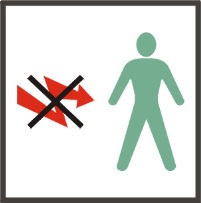 Riskin kaynağında önlenmesi (ortadan kaldırılması, 
azaltılması, kaynağın özelliklerinin değiştirilmesi)
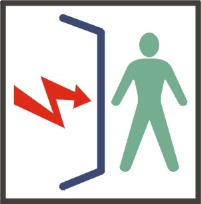 Önlem Hiyerarşisi
Teknik güvenlik tedbirleri
(Fiziksel olarak bireyin riskten izole edilmesi)
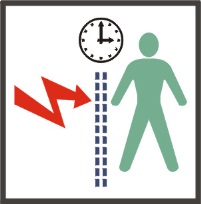 Organizasyonla ilgili tedbirler 
(Risk faktörüyle temas eden kişi sayısı-süresinin azaltılması)
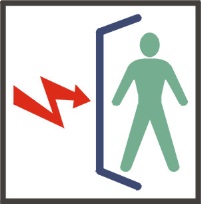 Kişisel koruyucu donanımların (KKD) kullanılması
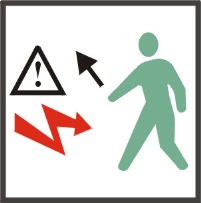 Davranışlarla ilgili tedbirler 
(Eğitim)
İSTANBULUZMAN
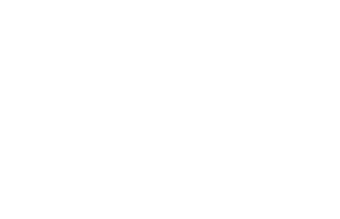 RİSK YÖNETİM PROSESİ (SÜRECİ)
Sıralama / İçerik / Öncelik / Olumlu-Olumsuz (!!!!!!!!!!!!!!!)
İSTANBULUZMAN
RİSK YÖNETİM PROSESİ (SÜRECİ)
KAYNAKTA KORUMA
Riskin Ortadan Kaldırılması (Elimine Etmek-Eliminasyon)
«Tesis içerisinde yüksek tehlike taşıyan materyalin, makinenin veya prosesin (sürecin) elimine edilmesi»


Örneğin; Teknolojisi eski olan ve çift el kumanda yada fotosel tertibatı yapılamayan presin kullanımdan kaldırılması.
1
İSTANBULUZMAN
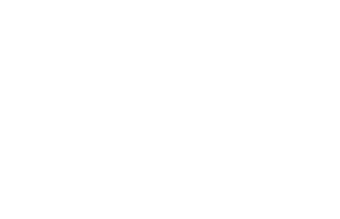 RİSK YÖNETİM PROSESİ (SÜRECİ)
KAYNAKTA KORUMA
Yerine Koyma–İkame Etme (Substitusyon) 
«Eğer tehlike (kaynakta) elimine edilemiyorsa, yüksek risk taşıyan materyal, makine veya proses daha az risk taşıyan ile değiştirilmeli» 

Örneğin; Proses içerisinde kullanılan toksik veya çabuk yanıcı bir çözücünün, toksik olmayan ve parlama noktası yüksek bir çözücü ile değiştirilmesi.
2
Tanım
İSTANBULUZMAN
RİSK YÖNETİM PROSESİ (SÜRECİ)
ORTAMDA KORUMA
Tecrit Etme (Yalıtım-Kontrol-İzolasyon) 
«Eğer tehlike kaynakta kontrol (eliminasyon- substitusyon) edilemiyorsa, tehlike kaynağı (materyal, makina, ekipman veya proses) izole edilmelidir.» 

Tehlike kaynağını izole etmek mümkün değil ise, tehlikeli durumdan etkilenen insan sayısının, etkilenme süresinin ve etkilenme miktarının azaltılması sağlanmalıdır. 


Örnek: Boyahanedeki boyaların daha az tehlikeli boyalarla değiştirilmesi,… kapalı sistem boya kabini kul.
3
İSTANBULUZMAN
RİSK YÖNETİM PROSESİ (SÜRECİ)
ORTAMDA KORUMA
Yönetsel Önlemler (Proses-Süreç-Politika)
«Dizayn mühendisleri, elimine, ikame ve izole edilemeyen ve kontrolü sağlanamayan tehlikeyi gidermek için makinanın, tesisatın veya prosesin tasarımı üzerinde çalışmalıdır-değiştirmelidir.» 


Örnek; Tehlikenin fazla olduğu bölümlerde çalışan sayısının azaltılması, çalışma süresinin kısaltılması veya bu bölümlerde dönüşümlü olarak çalışılması
4
İSTANBULUZMAN
RİSK YÖNETİM PROSESİ (SÜRECİ)
Yönetimle İlgili Kontroller İçin Yapılması Gerekenler
Riski ortadan kaldırma süreci belirlenir
Sorumlulukların ataması yapılır
Eğitim prosedürleri oluşturulur
Çalışma izin formları oluşturulur
İşçinin, prosesteki işin gerekliliği hesaba katılır
İşçinin olaya ilgisini sağlama-sürdürmesi için çalışma
İşçileri bilgilendirme ve katılımlarını sağlama formları
İş akışı şeması üzerinde çalışılır
İşyeri düzeni ile ilgili çalışma yapılır
İSTANBULUZMAN
RİSK YÖNETİM PROSESİ (SÜRECİ)
KİŞİDE KORUMA
Toplu Önleme (Koruma) Önceliklidir;
«Risk kontrol adımları uygulanırken toplu korunma önlemlerine, kişisel korunma önlemlerine göre öncelik verilmesi ve uygulanacak önlemlerin yeni risklere neden olmaması sağlanmalıdır.»


(İSG Risk Değerlendirmesi Yönetmelik-Aralık, 2013
5
İSTANBULUZMAN
RİSK YÖNETİM PROSESİ (SÜRECİ)
Yüksekten düşmelere karşı  toplu ve kişisel koruma önlemleri-tedbirler
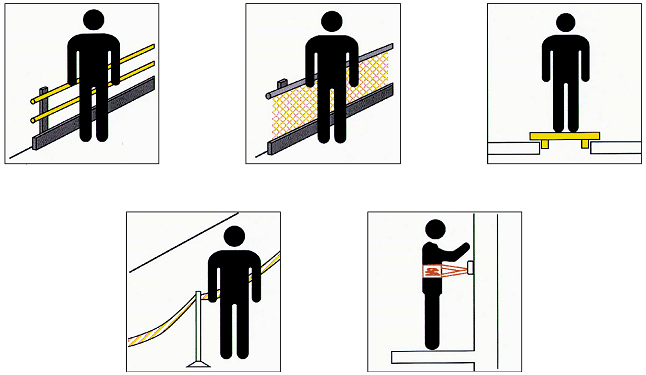 Kenar koruma
Güvenlik ağları
Kapak
Barikatlama
Emniyet kemeri=Kişisel koruma
İSTANBULUZMAN
RİSK YÖNETİM PROSESİ (SÜRECİ)
KİŞİDE KORUMA
Bireysel Önleme (Koruma
Kişisel koruyucuların kullanılması korunmada en son seçim olması gerekir. Çünkü KKD kullanımı;
KKD’ler rahatsızlık vericidir, 
KKD’lerin denetiminin yapılması zordur,
KKD’ler riski ortadan kaldırmada daha az etkilidir.

«Kişisel koruyucu kullanımı gerekli ise mutlak suretle koruyucu ekipmanın kullanım prosedürünün yayınlanması gereklidir.»
6
İSTANBULUZMAN
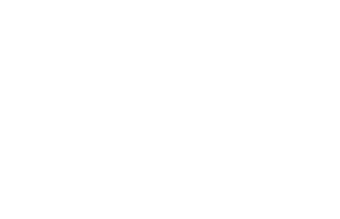 RİSK YÖNETİM PROSESİ (SÜRECİ)
KKD’LERİN RİSKİN OLASILIĞINI ve ŞİDDETİNİ ETKİLEMESİ
Risk: Yüksekten düşen cismin başa çarpması 
Önlem: Baret
Risk: Kaygan yüzeyde düşerek yaralanma
 Önlem: Kaydırmaz tabanlı ayakkabı
Risk: Elin sıcak demirle temas ederek yanması / Önlem: Sıcak işlem eldiveni
KKD’lerin olasılık ve şiddete etkisi
İSTANBULUZMAN
5
Kontrol Tedbirlerini (Önlemlerini) 
Uygulama (Yerine Getirme)
İSTANBULUZMAN
RİSK YÖNETİM PROSESİ (SÜRECİ)
Kontrol Önlemlerini Uygulama-Yerine Getirme
«Kararlaştırılan tedbirlerin iş ve işlem basamakları, işlemi yapacak kişi ya da işyeri bölümü, sorumlu kişi ya da işyeri bölümü, başlama ve bitiş tarihi ile benzeri bilgileri içeren planlar hazırlanır. Bu planlar işverence uygulamaya konulur.»

Ancak tanımlanan her gerekli risk azaltma ve kontrol önlemleri ile ilgili değişiklikler uygulamaya konulmadan önce denenmelidir. 

(İSG Risk Değerlendirmesi Yönetmelik-Aralık, 2013)
İSTANBULUZMAN
RİSK YÖNETİM PROSESİ (SÜRECİ)
Kontrol Önlemlerini Uygulama-Yerine Getirme
Bu basamak şu hususları içerir:
Çalışma yöntemlerinin geliştirilmesi (İş ve İşlemler)
Sorumluların belirlenmesi
Eğitim ve öğretimin sağlanması
İletişim
Denetim
Bakım
İSTANBULUZMAN
RİSK YÖNETİM PROSESİ (SÜRECİ)
Kontrol Önlemlerini Uygulama-Yerine Getirme
Sırasıyla; «Riskin ortaya çıkma ihtimalinin önlenmesi, azaltılması veya hasarın potansiyel şiddet derecesinin azaltılması amaçlanmalıdır.» 

Uygun kontrol ölçümleri bu aşamada devreye girer. Değişimden dolayı gelen direnç nedeniyle ölçümler uygulanırken uzun zaman alabilir. 

Bunu ortadan kaldırmak için sık sık eğitim, teçhizat satın alınması veya tesisat da değişikliğe ihtiyaç duyulabilir.
İSTANBULUZMAN
RİSK YÖNETİM PROSESİ (SÜRECİ)
Kontrol Önlemlerinde Prensipler
Sistematiklik Prensibi,
Toplu Koruma Prensibi,
İlave Risk Oluşturmama Prensibi,
Ekonomik Olma Prensibi,
Risklerin Özgünlüğü Prensibi,
Risk Algılama Değişkenliği Prensibi,
Sübjektiflik Prensibi,
Katılımcılık Prensibi,
Proaktif Yaklaşım Prensibi,
Mali Yük Getirmeme Prensibi,
Koruma Düzeyini Yükseltme Prensibi,
Diğer Sistemlere Entegre Olabilme Prensibi,
Gözden Geçirme ve Sürekli İyileştirme Prensibi,
İSTANBULUZMAN
RİSK YÖNETİM PROSESİ (SÜRECİ)
Sistematiklik Prensibi
Risk Değerlendirme çalışmaları başından sonuna kadar sistematik bir yaklaşım ve kurgu içinde yürütülmelidir.
1
İSTANBULUZMAN
RİSK YÖNETİM PROSESİ (SÜRECİ)
Toplu Koruma Prensibi
Risk kontrol çalışmalarında öncelik, kişisel korunma tekniklerine değil toplu korunma tekniklerine verilmelidir.
2
İSTANBULUZMAN
RİSK YÖNETİM PROSESİ (SÜRECİ)
İlave Risk Oluşturmama
Risk kontrol yöntemlerinin seçiminde ve uygulamasında, operatörler ve diğer çalışanlar için ilave risk oluşturulmamasına azami dikkat edilmelidir.
3
İSTANBULUZMAN
RİSK YÖNETİM PROSESİ (SÜRECİ)
Ekonomik Olma Prensibi
Risk kontrol yöntemi ile koruma derecesi arasında
ekonomiklik açısından bir bağıntı bulunmalıdır. 

En az harcama ile en yüksek koruma derecesini sağlayan kontrol yöntemleri araştırılarak tercih edilmelidir.
4
İSTANBULUZMAN
RİSK YÖNETİM PROSESİ (SÜRECİ)
Risklerin Özgünlüğü Prensibi
Her kuruluşta risklerin ve kontrol yöntemlerinin kuruluşa özgü olduğu unutulmamalıdır. 

Benzer işyeri, makine, ekipman ve şartlardan bile farklı risklerden kaynaklanabileceği ve farklı risk kontrol yöntemlerinin uygulanabileceği dikkate alınmalıdır.
5
İSTANBULUZMAN
RİSK YÖNETİM PROSESİ (SÜRECİ)
Risk Algılama Değişkenliği Prensibi
Riskler, mevcut riskler algılayıcıların (kişilerin) özelliklerinden dolayı farklı düzey ve şekillerde algılanabilirler.

Bu farklılığın başlıca sebepleri arasında; eğitim, kültür, statü, sosyal yapı, tecrübe, ekonomik durum gibi sebepler yer almaktadır.
6
İSTANBULUZMAN
RİSK YÖNETİM PROSESİ (SÜRECİ)
Sübjektiflik Prensibi
Risk Değerlendirmesi işleminin bütün aşamaları sübjektif kabul ve kararlara dayanmaktadır. Risk algılaması, olayın gerçekleşme ihtimali, zarar-hasarın derecesi, kontrol tedbirlerinin etkinliği, tecrübe gibi bütün konular sübjektif konular olup kişiden kişiye farklılık göstermektedir.

Bu farklılığın ortadan kaldırılması ya da asgariye indirilmesi için geniş kapsamlı ve detaylı, ülke ve kuruluş bazında veri tabanları oluşturulmasına ihtiyaç vardır.
7
İSTANBULUZMAN
RİSK YÖNETİM PROSESİ (SÜRECİ)
Katılımcılık Prensibi
Yönetim ve iş gücünün katılımı ile:
Tehlike ve risklerin ortak algılama ile belirlendiği,
Çalışmanın gerekli ve işe yarar olduğu,
İstenmeyen durumları önlemede başarılı olunacağı fikri herkes tarafından kabul edilir hale getirilmelidir.
8
İSTANBULUZMAN
6
İzleme ve Gözden Geçirme
«Yeniden Risk Değerlendirme Zamanı»
İSTANBULUZMAN
RİSK YÖNETİM PROSESİ (SÜRECİ)
İzleme – Gözden Geçirme
İzleme; 
«Hazırlanan önleme eylem planlarının uygulama adımları düzenli olarak takip edilir, denetlenir ve aksayan yönler yeniden gözden geçirilerek gerekli önleyici ve düzeltici işlemler tamamlanır.»

Gözden geçirme; 
«Eylem planı çerçevesinde tamamlanmış olan önleyici ve düzeltici işlemlerin etkinliği takip edilir.»
İSTANBULUZMAN
RİSK YÖNETİM PROSESİ (SÜRECİ)
İzleme – Gözden Geçirme
«Periyodik gözden geçirmelerde, eğer yeni aksaklık ya da tehlike tespit edilir ise; yeniden veri toplanır, riskin analizi ve derecelendirmesi yapılır, planlama ve uygulama işlem basamakları yeniden tekrarlanarak risk kontrol altına alınır/kabul edilebilir düzeye indirilir.»

Uygun kontrol ölçümleri uygulandıktan sonra, daha önceden tespit edilmiş tehlikelerin, artan risk değerlerinin kabul edilebilirliklerini değerlendirmek için yeniden değer biçmeye ihtiyaç duyulabilir.
İSTANBULUZMAN
RİSK YÖNETİM PROSESİ (SÜRECİ)
Bu Basamakta Bu Sorular Cevaplandırılmalıdır
Seçilen kontrol tedbirleri planlandığı gibi tamamlanmış mı?
Seçilen kontrol tedbirleri yerinde tedbirler mi?
Bu kontrol tedbirleri uygulanmış mı?
Bu kontrol tedbirleri doğru bir şekilde uygulanmış mı?
Seçilen yöntem çalışıyor mu?
Yapılan değişiklikler amaçlarınıza uygun sonuçlanmış mı?
Değerlendirilen risklere maruziyet ortadan kaldırılmış veya yeterince azaltılmış mı?
İSTANBULUZMAN
RİSK YÖNETİM PROSESİ (SÜRECİ)
RİSK YÖNETİM PROSESİ (SÜRECİ)
7
İletişim ve Danışma
İSTANBULUZMAN
RİSK YÖNETİM PROSESİ (SÜRECİ)
İletişim ve Danışma
«Sonuçlar, düzeltici/önleyici faaliyetlerin tanımlanması, konu ile ilgili gelişmeler, değişiklik yapılan veya yeni İSG amaçlarının oluşturulması için girdi sağlanması amacıyla yönetime bilgi verilmeli, ayrıca bilgi toplama aşamasında alt işverenlerde dahil olmak üzere tüm gruplarla iletişim ve danışma kurulmalıdır.»
İSTANBULUZMAN
RİSK YÖNETİM PROSESİ (SÜRECİ)
RİSK İLETİŞİMİ
Uzman/Mühendis
Toplum/Halk
Risk Değerlendirmesine Güvenir
Davranışını Risk Algısı Yönlendirir
Objektif
Sübjektif
Analitik
Hipotetik
Rasyonel Karar
İrrasyonel Karar
Risk İletişimi
(Risk konusundaki bilgilerin ilgili taraflar arasında paylaşımı)
İSTANBULUZMAN
8
Dokümantasyon
İSTANBULUZMAN
RİSK YÖNETİM PROSESİ (SÜRECİ)
İletişim ve Danışma
İşyerinin unvanı, adresi ve işverenin adı
Gerçekleştiren kişilerin isim ve unvanları ile bunlardan iş güvenliği uzmanı ve işyeri hekimi olanların Bakanlıkça verilmiş belge bilgileri.
Gerçekleştirildiği tarih ve geçerlilik tarihi
Risk değerlendirmesi işyerindeki farklı bölümler için ayrı ayrı yapılmışsa her birinin adı
Belirlenen tehlike kaynakları ile tehlikeler
Tespit edilen riskler
Risk analizinde kullanılan yöntem veya yöntemler
Tespit edilen risklerin önem ve öncelik sırasını da içeren analiz sonuçları
Düzeltici ve önleyici kontrol tedbirleri, gerçekleştirilme tarihleri ve sonrasında tespit edilen risk seviyesi
İSTANBULUZMAN
4
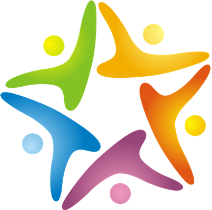 İSTANBULUZMAN
Soru Sayısı = 10
MEVZUATTA RİSK DEĞERLENDİRME
RİSK DEĞERLENDİRME
6331 Sayılı İş Sağlığı ve Güvenliği Kanunu
İşveren, iş sağlığı ve güvenliği yönünden risk değerlendirmesi yapmak veya yaptırmakla yükümlüdür. Risk değerlendirmesi yapılırken, aşağıdaki hususlar dikkate alınır;
Belirli risklerden etkilenecek çalışanların durumu
Kullanılacak iş ekipmanı ile kimyasal madde ve müstahzarların seçimi
İşyerinin tertip ve düzeni
Genç, yaşlı, engelli, gebe veya emziren çalışanlar gibi özel politika gerektiren gruplar ile kadın çalışanların durumu
1
İSTANBULUZMAN
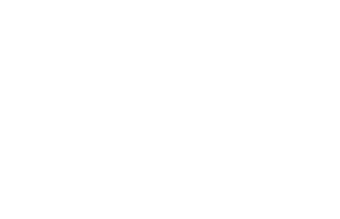 RİSK DEĞERLENDİRME
4857 Sayılı İş Kanununun 78. Maddesi
Bu maddeye göre çıkartılmış yönetmeliklerin çoğunda, işverenlere işyerlerinde «Risk Değerlendirmesi» yapma ve alınan sonuçlara göre gerekli sağlık ve güvenlik önlemlerini belirlenme zorunluluğunun getirilmiştir.

«İş kanunu kapsamındaki tüm işyerlerinde risk değerlendirmesi yapılması zorunlu hale getirilmiştir.»
2
Hangi işyerlerinde
İSTANBULUZMAN
RİSK DEĞERLENDİRME
İSG Risk Değerlendirmesi Yönetmelik (29.12.02/28512)
İşveren; çalışma ortamının ve çalışanların sağlık ve güvenliğini sağlama, sürdürme ve geliştirme amacı ile iş sağlığı ve güvenliği yönünden risk değerlendirmesi yapar veya yaptırır.
3
İSTANBULUZMAN
RİSK DEĞERLENDİRME
Yönetmelikler
Kişisel Koruyucu Donanımların İşyerlerinde Kullanılması Hakkında Yönetmelik

«Kişisel koruyucu donanımları değerlendirmek ve seçmek, alınan tedbirlerle önlenemeyen risklerin analiz ve değerlendirmesini yapmak»
4
İSTANBULUZMAN
RİSK DEĞERLENDİRME
Yönetmelikler
Patlayıcı Ortamların Tehlikelerinden Çalışanların Korunması Hakkında Yönetmelik

«Patlayıcı ortamdan kaynaklanan özel risklerin
değerlendirmesini yapmak»
5
İSTANBULUZMAN
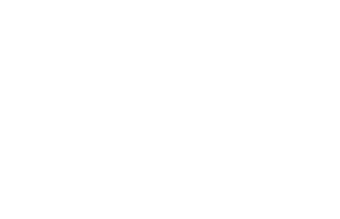 RİSK DEĞERLENDİRME
Yönetmelikler
Kanserojen ve Mutajen Maddelerle Çalışmalarda Sağlık ve Güvenlik Önlemleri Hakkında Yönetmelik

«Bu işlerde çalışanların, bu maddelere maruziyet şekli, maruziyet miktarı ve maruziyet süresinin belirleyerek risk değerlendirmesi yapılmalıdır. Risk değerlendirmesi her durumda en geç 5 yılda bir yapılmalıdır. Maruziyet şekli değiştiğinde tekrarlanmalıdır.  İstenmesi halinde yetkililere verilmelidir. Değerlendirmede deri yolu da dahil olmak üzere vücuda giriş yollarının tümü dikkate alınmalıdır. Çalışmak istemeyenlerin istekleri dikkate alınmalıdır.
6
Hangisi yanlıştır (2)
İSTANBULUZMAN
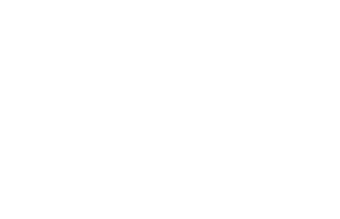 RİSK DEĞERLENDİRME
Yönetmelikler
Kimyasal Maddelerle Çalışmalarda Sağlık ve Güvenlik Önlemleri Hakkında Yönetmelik 

«İşyerinde tehlikeli kimyasal madde bulunup bulunmadığını tespit etmek ve tehlikeli kimyasal madde bulunması halinde risk değerlendirmesi yapmak»

«Kimyasal maddelerin kullanımına ilişkin risk değerlendirilmesi her durumda en geç 5 yılda bir yenilenmelidir»
7
Periyot-süre (5)
İSTANBULUZMAN
RİSK DEĞERLENDİRME
Yönetmelikler
Asbestle Çalışmalarda Sağlık ve Güvenlik Önlemleri
Hakkında Yönetmelik

«Asbest tozuna maruziyet riski bulunan çalışmalarda,
asbestin türü ve fiziksel özellikleri ile çalışanların maruziyet derecesini dikkate alarak risk değerlendirmesi yapmak»
8
İSTANBULUZMAN
RİSK DEĞERLENDİRME
Yönetmelikler
Biyolojik Etkenlere Maruziyet Risklerinin Önlenmesi Hakkında Yönetmelik

«Biyolojik etkenlere maruz kalma riski bulunan herhangi bir çalışmada, işçinin bu maddelere maruziyetinin türü, düzeyi ve süresini belirleyerek sağlık ve güvenliğine yönelik riskleri değerlendirmek ve alınması gereken önlemleri belirlemek»
9
İSTANBULUZMAN
RİSK DEĞERLENDİRME
Yönetmelikler
Titreşim Yönetmeliği

«Mekanik titreşime maruziyetten kaynaklanan
risklerin belirlemesi ve değerlendirmesini yapmak»
10
İSTANBULUZMAN
RİSK DEĞERLENDİRME
Yönetmelikler
Gürültü Yönetmeliği

«Gürültüden kaynaklanan risklerin belirlemesi ve
değerlendirmesini yapmak»
11
İSTANBULUZMAN
RİSK DEĞERLENDİRME
Yönetmelikler
Ekranlı Araçlarla Çalışmalarda Sağlık ve Güvenlik Önlemleri Hakkında Yönetmelik

«Çalışma merkezlerinde, ekranlı araçların kullanımından kaynaklanan zorlayıcı travmalara neden olabilecek riskleri belirlemek ve bu riskleri ortadan kaldıracak veya en aza indirecek sağlık ve güvenlik önlemlerini almak»
12
İSTANBULUZMAN
RİSK DEĞERLENDİRME
Yönetmelikler
Yapı İşlerinde Sağlık ve Güvenlik Yönetmeliği

«Madde 5-b:İşveren veya proje sorumlusu, yapı işine
başlamadan önce, 7 nci maddenin (b) bendinde belirtilen sağlık ve güvenlik planı hazırlayacaktır. Madde 7-b:Yapı alanında yürütülen faaliyetleri dikkate alarak, uygulanacak kuralları belirleyen bir sağlık ve güvenlik planı hazırlayacak veya hazırlanmasını sağlayacaktır. Yapı alanında Ek-II’de belirtilen işler yapılıyorsa, bu işlerle ilgili özel önlemler planda yer alacaktır.»
13
İSTANBULUZMAN
RİSK DEĞERLENDİRME
Yönetmelikler
İşyeri Hekimlerinin Görev, Yetki, Sorumluluk ve Eğitimleri Hakkında Yönetmelik

«İşyeri hekimlerinin görevleri arasında iş sağlığı
ve güvenliği çalışmaları kapsamında işyerinde periyodik incelemeler yapmak ve risk değerlendirme çalışmalarına katılmak yer alır.»
14
İSTANBULUZMAN
RİSK DEĞERLENDİRME
Yönetmelikler
Yeraltı ve Yerüstü Maden İşletmelerinde Sağlık ve Güvenlik Şartları Yönetmeliği ve Sondajla Maden Çıkarılan İşletmelerde Sağlık ve Güvenlik Şartları Yönetmeliği

«Yer altı ve yer üstü maden işletmeleri ile sondajla
maden çıkarılan işletmelerde “Sağlık ve Güvenlik
Dokümanı” hazırlanırken işçilerin iş yerinde maruz
kalabilecekleri risklerin belirlemesi ve değerlendirmesini yapmak»
15
İSTANBULUZMAN
RİSK DEĞERLENDİRME
İLO Sözleşmeleri
İş Sağlığı Hizmetlerine İlişkin 161 Numaralı ILO (Uluslararası Çalışma Örgütü) Sözleşmesi

5. madde: Her işverenin istihdam ettiği işçilerin sağlık ve güvenliği için sorumluluğu saklı kalmak kaydıyla ve işçilerin iş sağlığı ve güvenliği konusunda katılımının gerekliliği göz önüne alınarak, iş sağlığı hizmetleri, işletmedeki iş risklerine uygun 
ve yeterli olacak şekilde aşağıdaki görevleri kapsayacaktır. İşyerlerinde sağlığa zararlı risklerin tanımlanması ve değerlendirilmesi…
16
İSTANBULUZMAN
RİSK DEĞERLENDİRME
Yönetim Sistemeleri
TS EN ISO 9001
OHSAS/TS 18001
TS EN ISO 14001

«İşyerlerinde sağlığa zararlı risklerin tanımlanması ve değerlendirilmesi»
17
İSTANBULUZMAN
5
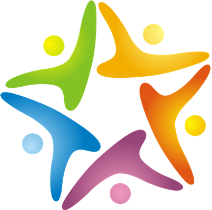 İSTANBULUZMAN
Risk Değerlendirmesinin Faydaları
İSTANBULUZMAN
RİSK DEĞERLENDİRME
NEDEN RİSK DEĞERLENDİRME
İşyerinin yazılı prosedür ve politikalarının oluşmasını ya da olgunlaşmasını sağlar.
İşyeri çalışanlarının iş sağlığı ve güvenliği konularında bilgi sahibi olmalarını ve katılımını sağlar.
İşyeri yönetiminin de iş sağlığı ve güvenliği konularında bilgi sahibi olmalarını ve bu konularda karar vermelerini sağlar.
Risk analizi prosesinden alınan ilk sonuçlar ile organizasyon yada işletmedeki olası tehlikeler ve alınacak tedbirler belirlenir.
İSTANBULUZMAN
RİSK DEĞERLENDİRME
NEDEN RİSK DEĞERLENDİRME
İşyerindeki risklerin büyüklüğünün hesaplamasına ve riskin tolere edilebilir olup olmadığına belirler.
İşyerinde yanlış güvenlik tedbirleri, insanlarda yanlış güvenlik bilinci oluşmuş olabilir, tüm bu tedbirlerin ve güvenlik bilincinin gözden geçirilmesini sağlar. 
İşyerinde yasal yükümlülükler ve İSG politikası çerçevesinde KERD indirilmiş riskle çalışılmasını sağlar.
İşyerindeki gerekli düzeltici ve önleyici faaliyetlerin gerçekleştirilmesini sağlayacak verilerin kaydedilmesini, sonuçların izlenmesini ve ölçülmesini sağlar.
İSTANBULUZMAN
RİSK DEĞERLENDİRME
ÇALIŞANLAR AÇISINDAN YARARLARI
Katılım hakkı,
Haberdar olma,
Sorumlulukların belirlenmesi,
Kayıtlara ulaşabilme,
Bütün çalışanları kapsaması,
Kuralların önceden belirlenmesi,
Proaktif yaklaşım-sürekli gelişim,
Acil durum hazırlığı,
İSTANBULUZMAN
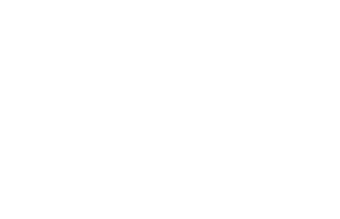 RİSK DEĞERLENDİRME
İŞVEREN AÇISINDAN YARARLARI
Tehlike ve risklerini önceden görebilme,
Uluslararası saygınlık ve geçerlilik,
Proaktif yaklaşımla acil durumlar için her an hazırlık,
İstenmeyen durumların önlenmesi ile kayıpların azaltılması,
Sorumlulukların-görevlerin belirlenmesi ve paylaşımı,
Güvenli teknoloji seçimi ile güvenli çalışma ortamı oluşturma,
Faydaları
İSTANBULUZMAN
RİSK DEĞERLENDİRME
DEVLET AÇISINDAN YARARLARI
Tarafların katılımı ile yükün azalması, 
Denetim kolaylığı,
Sürekli gelişme,
Uluslararası SG yönetim sistemine hazırlık,
Düzenli veri akışının sağlanması,
Çalışma barışına katkı,
Kayıpların azalması,
Risk kültüründe gelişme,
İSTANBULUZMAN
Risk Değerlendirme Ekibi ve Mrtodu
İSTANBULUZMAN
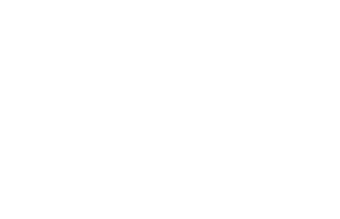 RİSK DEĞERLENDİRME
RİSK DEĞERLENDİRME EKİBİ
İşveren veya işveren vekili-temsilcisi (Koordinasyon)
İşyeri hekimi
İş güvenliği uzmanı (A, B, C Sınıfı)
İşyerindeki çalışan-işçi temsilcileri
İşyerindeki destek elemanları
İşyerindeki bütün birimleri temsil edecek şekilde belirlenen ve işyerinde yürütülen çalışmalar, mevcut veya muhtemel tehlike kaynakları ile riskler konusunda bilgi sahibi çalışanlar
ihtiyaç duyulduğunda bu ekibe destek olmak üzere işyeri dışındaki kişi ve kuruluşlar
Risk değerlendirme ekibi
İSTANBULUZMAN
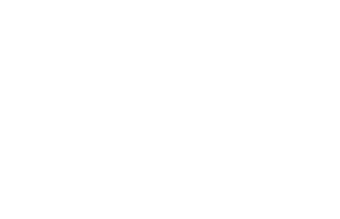 RİSK DEĞERLENDİRME
UYGUN METODU SEÇMEK
Risk değerlendirmesinde hangi metodun seçileceği en büyük sorudur. Bu konuda uluslararası kabul görmüş eğilim şu yöndedir;
Genel (ön) tehlike analizinin yapılması
Tehlike analizi sonuçlarının gözden geçirilmesi
Detaylı analizler için uygun analiz metodunun seçilmesi
Hangi metodoloji?
İSTANBULUZMAN
RİSK DEĞERLENDİRME
İSTANBULUZMAN
RİSK RİSK DEĞERLENDİRME SEÇİM ŞEMASI
1-Risk Haritası (MSDS, NFPA, KOD…vb.)
2-Bilgi Bankası Oluşturma
3-Başlangıç  (Ön) Tehlike Analizi
…
1
2
3
n
1-Hata Ağacı Analizi
2-FMEA
3-HAZOP
1-Risk Matrisi
2-İş Güvenlik Analizi
3-Birincil Risk Analizi
1-Hata Ağacı Analizi
2-Olay Ağacı Analizi
3-Neden-Sonuç Analizi
İSTANBULUZMAN
RİSK DEĞERLENDİRME
RİSK HARİTASI
Makro Ayrıştırma Algoritması
Mikro Ayrıştırma Algoritması
İSTANBULUZMAN
RİSK DEĞERLENDİRME
RİSK HARİTASI / Makro Ayrıştırma Algoritması
Risk haritalarının hazırlanması aşamasında öncelikle makro ve mikro ayrıştırma algoritması uygulanmalıdır. Çünkü işletmelerin/işyerlerin her yeri aynı oranda tehlike
taşımamaktadır. 

Bu işlemin yapılması risk değerlendirmesi yapacak, İGU veya takımına hem zaman kazandıracak hem de maddi kaybı engelleyecektir. 
Ayrıştırma algoritması uygulanan işyerinde tehlikeli bölümlerinin tehlike derecelerine göre birbirinden ayrıştırılması gereklidir.
İSTANBULUZMAN
RİSK DEĞERLENDİRME
RİSK HARİTASI / Makro Ayrıştırma Algoritması
İşyerinin topografyası,
Meteoroloji,
Kimyasal madde depolama tankları, 
Dış proses üniteleri, 
Liman ve dolum üniteleri varsa dış etkiler (sabotaj, rüzgar, sel, çevre işyeri,…)

	………….dikkate alınmalıdır.
İSTANBULUZMAN
RİSK DEĞERLENDİRME
RİSK HARİTASI / Makro Ayrıştırma Algoritması
Üniteyi Ayrıştırma
Analizi Detaylandır
İSTANBULUZMAN
RİSK DEĞERLENDİRME
RİSK HARİTASI / Makro Ayrıştırma Algoritması
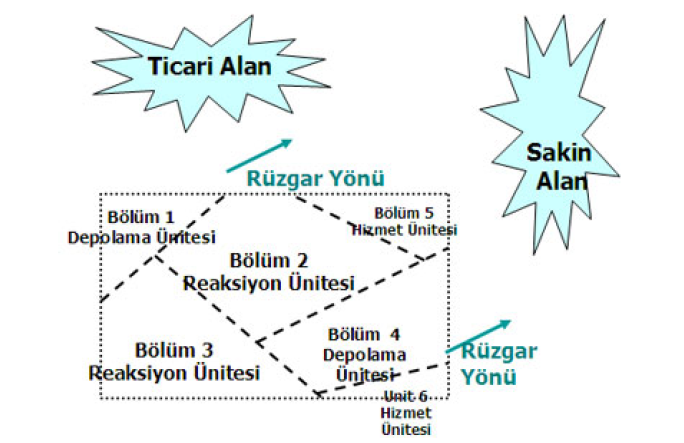 İSTANBULUZMAN
RİSK DEĞERLENDİRME
RİSK HARİTASI / Acil Eylem Planı
Makro ayrıştırma algoritması uygulanırken özellikle kimyasal proses ünitesi içeren yada yanıcı, parlayıcı, patlayıcı maddelerle çalışmalar yapılan veya basınçlı kapların bulunduğu bölümler işaretlenmelidir.

Mikro ayrıştırma uygulanırken bu bölümlerdeki etkiler de göz önüne alınarak, işyerlerinde mutlaka “Acil Eylem
Planı” hazırlanmalıdır.
İSTANBULUZMAN
RİSK HARİTASI / MAKRO AYRIŞTIRMA
ACİL EYLEM GEREKEN DURUMLAR
ACİL EYLEM EKİLERİ
Yangın
Patlama
Deprem
Sel
İnsan sağlığını tehdit edici bir olay
Çevre sağlığına etki edici bir olay
Büyük hasar, zarar ve ziyan oluşturacak durumlar
Domino etkisi
İnsan sağlığının hemen yada uzun vadede etkilenmesine neden olabilecek kimyasal madde/gaz ve zehirli maddelerin dökülmesine veya yayılmasına neden olan olay
Yangın Ekibi
İlk Yardım Ekibi
Güvenlik Ekibi
Bakım Ekibi
Sızıntı Kontrol Ekibi
Refakat Etmekle Görevli Ekip
İSTANBULUZMAN
RİSK DEĞERLENDİRME
RİSK HARİTASI / Makro Ayrıştırma Algoritması
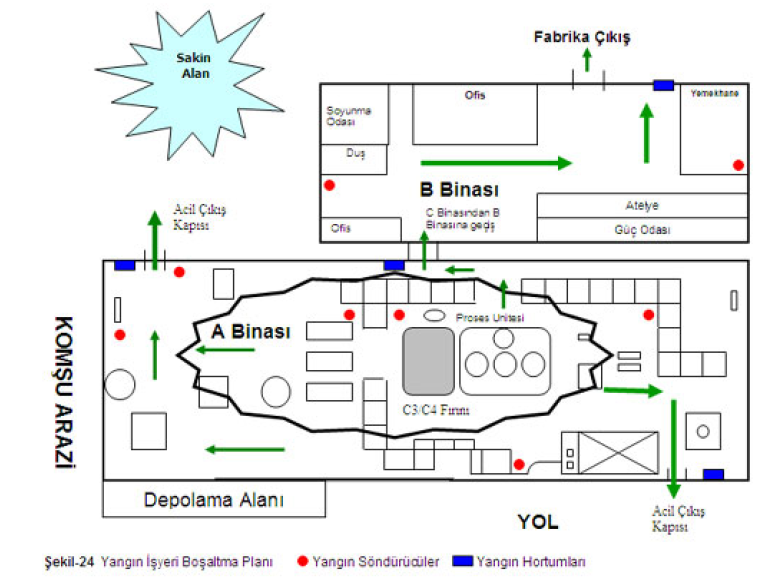 İSTANBULUZMAN
RİSK DEĞERLENDİRME
RİSK HARİTASI / Mikro Ayrıştırma Algoritması
İşletmede makro ayrıştırma yapıldıktan sonra, daha zor bir aşama olan mikro ayrıştırmaya geçilmelidir. Mikro ayrıştırma yapılırken, bilgi bankalarına ihtiyaç vardır. Bu
bankaların oluşturulması hem tecrübe gerektirir hem de yoğun çalışmaya ihtiyaç vardır.

“Bu aşamada mikro ayrıştırma algoritmanın yanlış uygulanması, bir sonraki aşamaların başarısını azaltacaktır.”
İSTANBULUZMAN
RİSK DEĞERLENDİRME
RİSK HARİTASI / Mikro Ayrıştırma Algoritması
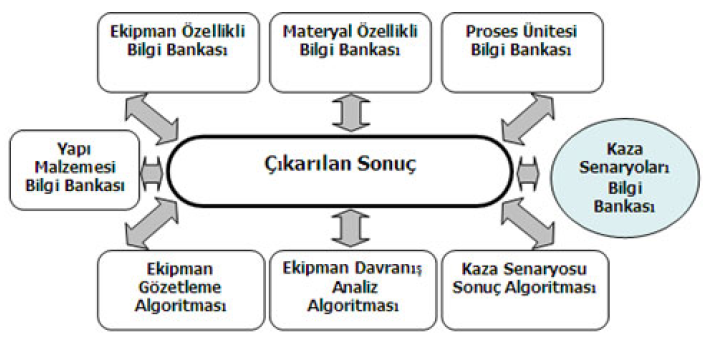 Bilgi Bankası Veri Kullanımı / Veri Elde Etme Aşamaları
İSTANBULUZMAN
RİSK HARİTASI / MİKRO AYRIŞTIRMA
OLUŞTURULACAK BİLGİ BANKALARI
OLUŞTURULACAK ALGORİTMALAR
Yapı malzemesi bilgi bankası,
Ekipman özellikli bilgi bankası,
Materyal özellikli bilgi bankası,
Proses ünitesi özellikli bilgi bankası,
Kaza senaryoları bilgi bankası,
Ekipman gözetleme algoritması,
Ekipman davranış algoritması,
Kaza senaryosu sonuç algoritmasıdır.
İSTANBULUZMAN
RİSK DEĞERLENDİRME
RİSK HARİTASI / Yapı Malzemesi Bilgi Bankası
Mikro ayrıştırma algoritması uygularken, işletme içerisindeki yapı malzemeleri ve/veya elemanlarının yanıcılık ve dayanıklılık sınıfları ve yangın sınıfı belirlenmeli, bu bilgiler ışığında yangın alarm ve tatbikatı, acil eylem planı üretilmeli ve yangın ekibinin eğitimi bu bilgiler doğrultusunda yapılmalıdır.
İSTANBULUZMAN
RİSK DEĞERLENDİRME
Mikro Ayrıştırma Algoritması / Ekipman Özellikli Bilgi Bankası
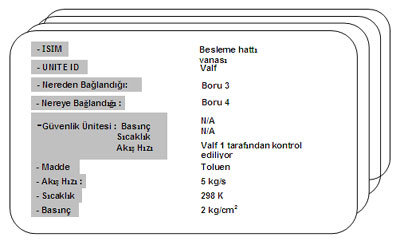 İSTANBULUZMAN
RİSK DEĞERLENDİRME
Mikro Ayrıştırma Algoritması / Ekipman Özellikli Bilgi Bankası
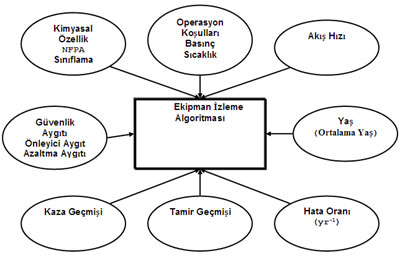 İSTANBULUZMAN
RİSK DEĞERLENDİRME
Mikro Ayrıştırma Algoritması / Ekipman İzleme Algoritması
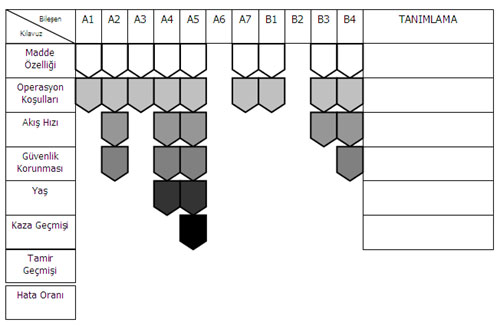 İSTANBULUZMAN
RİSK DEĞERLENDİRME
Mikro Ayrıştırma Algoritması / Materyal Özellikli Bilgi Bank
Malzeme Güvenlik Bilgi Formlarının-MSDS Hazırlama 
Kaza/Olay ve Sağlık Kayıtlarının Oluşturulması
İşletme/İşyeri Analizi
İşaretlemeler
İSTANBULUZMAN
RİSK DEĞERLENDİRME
Mikro Ayrıştırma Algoritması / Proses Özellikli Bilgi Bankası
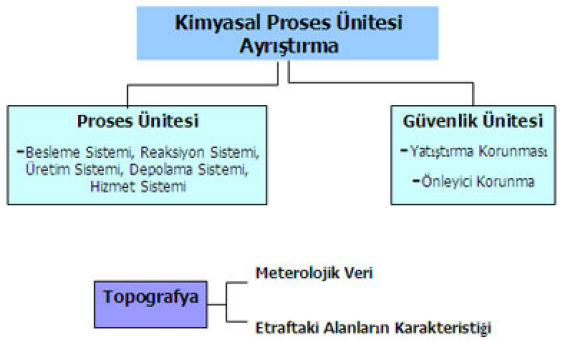 İSTANBULUZMAN
RİSK DEĞERLENDİRME
Mikro Ayrıştırma Algoritması / Kaza Senaryoları Bilgi Bankası
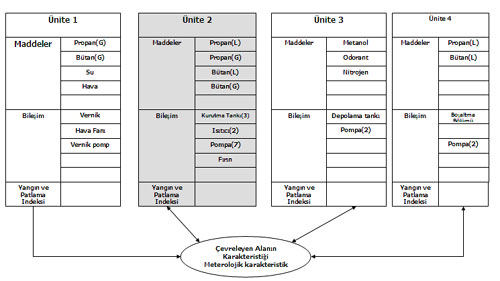 İSTANBULUZMAN
6
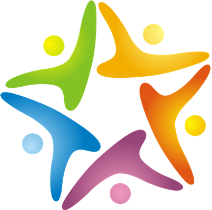 İSTANBULUZMAN
Soru Sayısı = 20
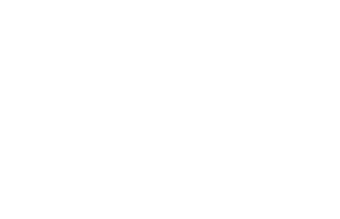 RİSK METODOLOJİLERİ (YÖNTEMLERİ-TEKNİKLERİ)
RİSK ANALİZ METODU-YÖNTEMİ-TEKNİĞİ
Risk analizi, risk değerlendirmesi aşamasında belirlenmiş olan risklerin daha detaylı anlaşılması için yapılan çalışmadır. Risk analizi, seçilecek risk metodunun seçilmesine yardımcı olur.  

Risk analizi; analiz edilecek riske, analizin amacına, erişilebilen bilgi ve kaynakların seviyesine bağlı olarak farklılık gösterir.
Metotlar /
İSTANBULUZMAN
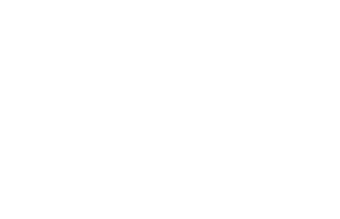 RİSK METODOLOJİLERİ (YÖNTEMLERİ-TEKNİKLERİ)
RİSK ANALİZ METODU-YÖNTEMİ-TEKNİĞİ
Analiz duruma göre 3 temel yöntem vardır. 

Bunlar;
Kalitatif (Nitel-Sıralı-Ordinal-Tanımlayıcı)
Kantitatif (Nicel-Sayısal-Rakamsal-Nümerik)
Karma (Kalitatif-Nicel-Kantitatif-Nitel)
Metotlar /
İSTANBULUZMAN
1
Kalitatif Metotlar
(Nitel-Sıralı-Ordinal-Tanımlayıcı)
İSTANBULUZMAN
RİSK METODOLOJİLERİ (YÖNTEMLERİ-TEKNİKLERİ)
KALİTATİF (NİTEL – SIRALI – ORDİNAL) METOD
«Kalitatif (Qualitative) risk analizi riski hesaplarken ve ifade ederken numerik (nicel-sayısal-rakamsal-matematiksel) değerler yerine tanımlayıcı (nitel-ordinal-sıralı) (düşük, yüksek, çok yüksek gibi) değerler kullanır.»


Nitel: »Ölçülemeyen, sayılamayan, miktarı tespit edilemeyen»
İSTANBULUZMAN
RİSK METODOLOJİLERİ (YÖNTEMLERİ-TEKNİKLERİ)
KALİTATİF (NİTEL – SIRALI – ORDİNAL) METOD
Kalitatif analiz, olayların potansiyel etkilerinin derecesini ve bunların ortaya çıkma ihtimallerini, kelimelerden oluşan skalalar üzerinden analiz eder.
İSTANBULUZMAN
RİSK METODOLOJİLERİ (YÖNTEMLERİ-TEKNİKLERİ)
KALİTATİF (NİTEL – SIRALI – ORDİNAL) METODLAR
Olursa Ne Olur Analizi (What if…?)
Ön Tehlike Analizi Metodu (PHA)
Tehlike ve İşletilebilme Çalışması Analizi (HAZOP)
Neden - Sonuç Analizi (CCA)
Çeklist Kullanılarak Birincil Risk Analizi (PRA)
Güvenlik Denetimi (Safety Audit)
İSTANBULUZMAN
2
Kantitatif (Nicel–Sayısal–Rakamsal) 
Metotlar
İSTANBULUZMAN
RİSK METODOLOJİLERİ (YÖNTEMLERİ-TEKNİKLERİ)
KANTİTATİF (NİCEL–SAYISAL–RAKAMSAL) METOD
«Kantitatif (Quantitative-Nicel) risk analizinde, risk hesaplanırken sayısal-rakamsal yöntemler kullanılır.»


Nicel: «Ölçülebilen, sayılabilen, miktarı tespit edilebilen, azlığı ya da çokluğu belirlenebilen»
İSTANBULUZMAN
RİSK METODOLOJİLERİ (YÖNTEMLERİ-TEKNİKLERİ)
KANTİTATİF (NİCEL–SAYISAL–RAKAMSAL) METOD
«Bu metotta tehdidin olma ihtimali  ile tehdidin etkisine sayısal değerler verilir ve bu değerler matematiksel ve mantıksal metotlar ile proses edilip risk değeri bulunur.»

Risk = Tehdidin Olma İhtimali x Tehdidin Etkisi 
Risk = Olasılık x Şiddet

formülü kantitatif risk analizinin temel formülüdür.
İSTANBULUZMAN
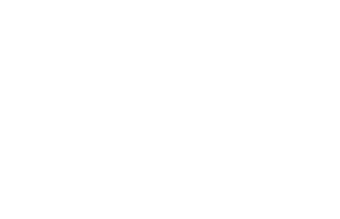 RİSK METODOLOJİLERİ (YÖNTEMLERİ-TEKNİKLERİ)
KANTİTATİF (NİCEL–SAYISAL–RAKAMSAL) METOD
Faydalı Sonuçları;
Bir riskin zaman içinde alınan tedbirlerle azalıp azalmadığının kontrolü,
Risklerin kabul edilebilir olup olmadığının tespiti,
Risklerin birbirleriyle kıyaslanması,
Faydalarındandır
İSTANBULUZMAN
RİSK METODOLOJİLERİ (YÖNTEMLERİ-TEKNİKLERİ)
KANTİTATİF (NİCEL–SAYISAL–RAKAMSAL) METODLAR
FMEA (HTEA-Olası Hata Türleri ve Etkileri Analizi) 
Fine-Kinney Analiz Metodu
Jhon-Ridley Analiz Metodu
Risk Değerlendirme Karar Matrisi (RADM)
3x3 Tipi Matris Metodu
L-Tipi Matris Metodu
X-Tipi Matris Metodu
İSTANBULUZMAN
3
Karma Metotlar
İSTANBULUZMAN
RİSK METODOLOJİLERİ (YÖNTEMLERİ-TEKNİKLERİ)
YARI KANTİTATİF (KARMA) METOD
«Yarı-kantitatif analizde kalitatif analizde kullanılan skalalardaki kelimelerden oluşan tanımlamaların yerini rakamlar almaktadır.» 

Bu yöntemde daha geniş derecelendirme skalaların uygulanmasını sağlamak amaçlanmıştır.
İSTANBULUZMAN
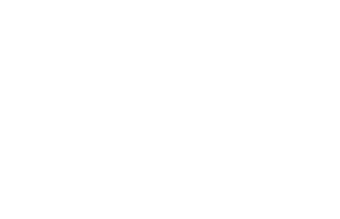 RİSK METODOLOJİLERİ (YÖNTEMLERİ-TEKNİKLERİ)
YARI KANTİTATİF (KARMA) METODLAR
Neden-Sonuç Analizi (Sebep-Sonuç Analizi)
ETA (Olay Ağacı Analizi Yöntemi)
FTA (Hata Ağacı Analizi Yöntemi)
Kalitatif-Kantitatif Metotlar /
İSTANBULUZMAN
RİSK METODOLOJİLERİ (YÖNTEMLERİ-TEKNİKLERİ)
RİSK METODOLOJİLERİ (YÖNTEMLERİ-TEKNİKLERİ)
RİSK METODOLOJİLERİ (YÖNTEMLERİ-TEKNİKLERİ)
Risk Değerlendirme Formu
İSTANBULUZMAN
RİSK METODOLOJİLERİ (YÖNTEMLERİ-TEKNİKLERİ)
PROSES/SİSTEM ADI
Analizi yapılacak olan proses/sistemin referans numarası varsa yazılır, yoksa kısa bir tanımı yapılır. 

Örneğin; kaynakhane, montaj bölümü, boyahane vb.)
İSTANBULUZMAN
RİSK METODOLOJİLERİ (YÖNTEMLERİ-TEKNİKLERİ)
ALT PROSES/SİSTEM ADI
Eğer proses veya sistemin bir alt sistemi için analiz yapılıyor ise bu alt sistemin kısa bir tanımı yapılır. 


Örneğin; havalandırma tesisatı, fırın, kazan dairesi vb.
İSTANBULUZMAN
RİSK METODOLOJİLERİ (YÖNTEMLERİ-TEKNİKLERİ)
TAKIM ADI / TAKIM LİDERİ
Takım Adı
Takımı oluşturan bütün kişilerin isimleri ve bölümleri


Takım Lideri 
Sorumlu olan İş Güvenliği Uzmanının adı
İSTANBULUZMAN
RİSK METODOLOJİLERİ (YÖNTEMLERİ-TEKNİKLERİ)
TARİH / REVİZYON TARİHİ / RİSK DEĞ. NUMARASI
Tarih
Risk Değerlendirmesinin yapıldığı tarih

Revizyon Tarihi
Risk Değerlendirmesinin son revizyon tarihi

Risk Değerlendirmesi Numarası 
Takip etmek amacıyla kullanılabilecek bir Risk
Değerlendirmesi numarası
İSTANBULUZMAN
1
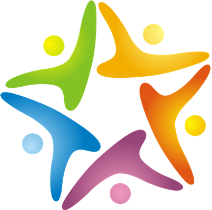 İSTANBULUZMAN
RİSK METODOLOJİLERİ (YÖNTEMLERİ-TEKNİKLERİ)
KALİTATİF (NİTEL – SIRALI – ORDİNAL) METODLAR
Tehlike ve İşletilebilme Çalışması Analizi (HAZOP)
Olursa Ne Olur Analizi (What if…?)
Ön Tehlike Analizi Metodu (PHA)
Neden - Sonuç Analizi (CCA)
Çeklist Kullanılarak Birincil Risk Analizi (PRA)
Güvenlik Denetimi (Safety Audit)
İSTANBULUZMAN
1
HAZOP
(Hazard and Operability Studies) 
Tehlike ve İşletilebilme Çalışması Metodolojisi
RİSK METODOLOJİSİ / HAZOP
İSTANBULUZMAN
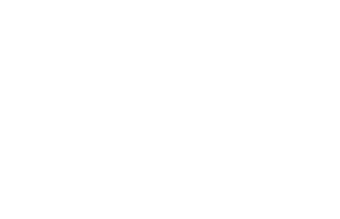 RİSK DEĞERLENDİRME / HAZOP
KULLANIM ALANI
HAZOP (Hazard and Operability Studies) 
«Tehlike ve İşletilebilirlik Çalışması Metodolojisi»
«Tehlike ve İşletilebilirlik Analizi»

Kimya endüstrisi tarafından, bu sanayinin özel tehlike potansiyelleri dikkate alınarak geliştirilmiş bir yöntemdir.
HAZOP tanımı (4)
İSTANBULUZMAN
RİSK DEĞERLENDİRME
ÖZELLİKLERİ – 1
Multidisipliner bir tim tarafından, kaza odaklarının saptanması, analizleri ve ortadan kaldırılmaları için uygulanır.
Belirli anahtar ve kılavuz kelimeler kullanarak yapılan sistemli bir beyin fırtınası çalışmasıdır.
Takım elemanları sistemdeki kimyasallar, prosesler ve ekipmanlar konusunda uzman kişiler olmalıdır.
Bu metot ile normal operasyon şartlarından prosedürlerinden sapmalar belirlenebilir.
İSTANBULUZMAN
RİSK DEĞERLENDİRME
ÖZELLİKLERİ – 2
Özellikle kimya, ilaç, petrokimyasal ve nükleer prosesler için uygun bir analiz yöntemidir.
Rehber kelimeleri kullanarak yapısal bir beyin fırtınası mantığı ile çalışır.
Önceden belirlenen işletme koşullarından sapmaları belirlemek amacıyla özel bir soru yapısı kurar.
Analiz çok disiplinli bir takım tarafından gerçekleştirilmelidir ve bir takım lideri tarafından yönetilmelidir. 
HAZOP takımı aşağıda belirtilen çalışma gurubundan oluşur.
İSTANBULUZMAN
RİSK DEĞERLENDİRME
HAZOP TAKIMI
Fabrikanın işveren vekili
Fabrika müdürü
İş Sağlığı ve Güvenliği Uzmanı
İşletme (Proses) Mühendisi
Sistem ve Otomasyon Mühendisi
Elektrik Mühendisi
İnşaat Mühendisi (Gerekli ise)
İSTANBULUZMAN
RİSK DEĞERLENDİRME
HAZOP TAKIMININ ÇALIŞMA PLANI
Öncelikle çalışma kapsamı belirlenmelidir.
Kapsam belirlendikten sonra normal (emniyetli) çalışma koşulları açıklanmalıdır.
Daha sonra dizayn parametreleri ve tablolar kullanılıp  tüm proses parametrelerine rehber kelimeler uygulanarak olası sapmalar ortaya çıkarılmalıdır.
Daha sonra bu olası sapmaların sonuçları değerlendirilmelidir.
İSTANBULUZMAN
RİSK DEĞERLENDİRME
HAZOP ÇALIŞMALARINI YENİLEME
HAZOP takımının belirlediği sürelerde,
Çalışma koşullarında önemli bir değişiklik olduğunda,
Ortam ölçümleri ve sağlık gözetimlerinin sonuçlarına göre gerektiğinde,
Proseste veya operasyonda kimyasal maddeler nedeni ile herhangi bir kaza olduğunda,
En az beş yılda bir defa,
Tamir ve bakım işlerine başlamadan önce,
Prosese/operasyona bir eklenti veya tehlikeli kimyasal maddeler içeren yeni bir faaliyete başlandığında
İSTANBULUZMAN
HAZOP TEHLİKE SAPMA ANALİZİ
RİSK DEĞERLENDİRME
İSTANBULUZMAN
HAZOP Çalışma Akış Şeması
PROSES AKIM ŞEMASI
Soru
İSTANBULUZMAN
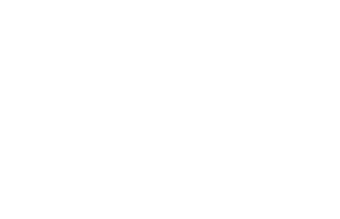 HAZOP REHBER KELİMELER
Kullanılan rehber kelimeler (2)
İSTANBULUZMAN
HAZOP REHBER KELİMELER
İSTANBULUZMAN
HAZOP REHBER KELİMELER
Basınç Ölçer
Emniyet Vanası
Conta
Klapeler
Sıvı
Yemek
Isı
İSTANBULUZMAN
HAZOP REHBER KELİMELER
İSTANBULUZMAN
HAZOP REHBER KELİMELER
İSTANBULUZMAN
2
What if…?
(What İf…?)
Olursa Ne Olur Analizi…?
RİSK METODOLOJİSİ / OLURSA NE OLUR…?
İSTANBULUZMAN
RİSK DEĞERLENDİRME
What if…? AÇIKLAMA
Bu metot, fabrika ziyaretleri ve prosedürlerin gözden geçirmesi esnasında yararlıdır.

 
«Bu metot işlemlerin herhangi bir aşamasında uygulanabilir.»

«Hali hazırda var olan, kaçınılmaz potansiyel tehlikelerin tespit edilme oranını yükseltir.»
İSTANBULUZMAN
RİSK DEĞERLENDİRME
What if…? AÇIKLAMA
Bu yöntem genel soru olan “Olursa Ne Olur?” ile başlar ve sorulara verilen cevaplara dayanır.

Aksaklıkların muhtemel sonuçları belirlenir ve sorumlu kişiler tarafından her biri için tavsiyeler tanımlanır.

Risk değerlendirme raporunda, tehlikelerin tipini tarif etmek ve tavsiyeleri değerlendirmek maksadıyla kullanılır.
İSTANBULUZMAN
RİSK DEĞERLENDİRME
What if…? AÇIKLAMA
Az tecrübeli risk analistleri tarafından yürütülebilir. Bu metot ile yapılan risk değerlendirmesinde, risk analistinin dikkati yalızca bir noktaya odaklanabilir yada analistin tecrübesi o noktadaki tehlikeyi görmesine imkan vermez.

Bu metot çeşitli disiplinlerdeki takım üyelerinin tecrübelerine dayanması ve bu takımdaki üyelerin tecrübelerine göre sonuçların çok fazla etkilenmesi nedeniyle informel bir metottur.
İSTANBULUZMAN
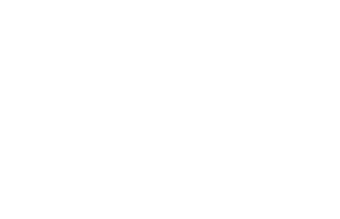 What if…? RİSK DEĞERLENDİRMESİ
Açıklama; Bu metotta risklere sayısal değerler verilmez!
Sayısal değer kullanmaması
3
PHA
(Preliminary Hazard Analysis)
Ön Tehlike Analizi
ETA
İSTANBULUZMAN
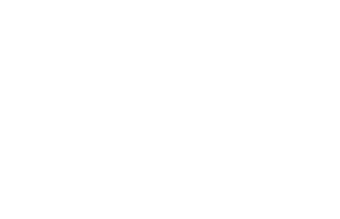 RİSK DEĞERLENDİRME
PHA AMAÇ
İşletmenin-tesisin tasarımı aşamasında tehlikelerin analizi için kullanılan tehlike değerlendirme tekniğidir.
Hangi amaç için
İSTANBULUZMAN
PHA YÖNTEMİYLE RİSK ANALİZİ
İSTANBULUZMAN
4
CCA
(Cause-Consequence Analysis)
Neden - Sonuç Analizi
ETA
İSTANBULUZMAN
NEDEN – SONUÇ ANALİZİ
NEDEN-SONUÇ ANALİZİ
AÇIKLAMALAR
Bu teknik nükleer enerji santrallerinin risk analizinde kullanılmak üzere Danimarka RISO laboratuvarlarında geliştirilmiştir. 
Diğer endüstrilerin sistemlerinin güvenlik düzeyinin belirlenmesi için de adapte ediliştir.
Hata Ağacı Analizi ve Olay Ağacı Analizinin bir harmanıdır. 
Amacı; Olaylar arasındaki zinciri tanımlarken istenilmeyen sonuçların nelerden meydana geldiğini belirlemektir. 
Hem tümdengelim hem de tümevarım analiz yöntemlerini kullanır.
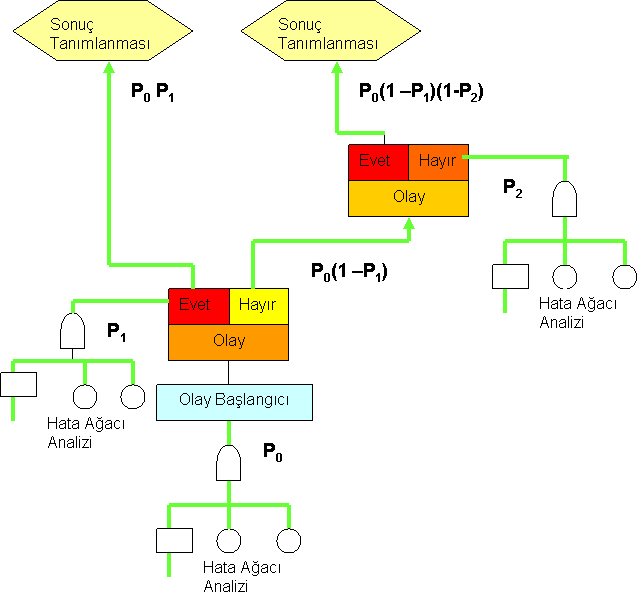 İSTANBULUZMAN
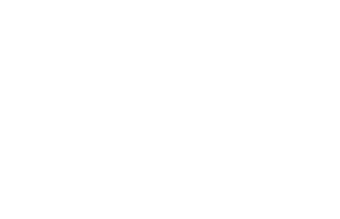 RİSK DEĞERLENDİRME
NEDEN - SONUÇ ANALİZİ
«Neden-Sonuç Analizinde balık kılçığı diyagramı olarak da bilinen risk değerlendirme tekniği kullanır.»

«Balık kılçığı diyagramı üzerinde kök nedenlere doğru keşif sağlaması açısından Hata Ağacı Analizine benzer.» 

«Hata ağacı analizi ve olay ağacı analizi yöntemlerini birlikte kullanan tehlike değerlendirme tekniğidir.»
Balıkçı kılçığı / Birlikte kullanan (3)
İSTANBULUZMAN
RİSK DEĞERLENDİRME
NEDEN - SONUÇ ANALİZİ
«Organizasyondaki aksaklıkların analiz edilmesinde yardımcı olur. 

Bu analizin uygulanmasıyla; organizasyon faaliyetleri arasında önceliklendirme yapılması ve değişiklik için açıklamaların kaydedilmesi sağlanır.
İSTANBULUZMAN
RİSK DEĞERLENDİRME
NEDEN-SONUÇ ANALİZİNİN AVANTAJLARI
Neden – Sonuç analizi “en kötü durum” sonucuna göre hataların belirlenmesi ile sınırlandırılmamıştır. 

Daha az tutucudur ve imkan dahilinde daha gerçekçidir. 

Son olayın tahmin edilmesine ihtiyaç yoktur. 

Çoklu yanlışların ve hataların  var olduğu sistemlerin değerlendirilmesine imkan sağlar.
İSTANBULUZMAN
RİSK DEĞERLENDİRME
NEDEN-SONUÇ ANALİZİNİN AVANTAJLARI
Olayların zaman sıralaması dikkatle gözden geçirilir.
 
Uygun sistem işlemlerinin sonuçlarının olasılığı farklı  sayılarla belirlenebilir, kayıpların derecelendirmesi yapılabilir. O nedenle, kısmi başarıların veya hataların dereceleri belirlenebilir. 

Sistemin maruz kaldığı, potansiyel tek (nokta) hatalar veya başarılar değerlendirilebilir.
İSTANBULUZMAN
RİSK DEĞERLENDİRME
NEDEN-SONUÇ ANALİZİNİN LİMİTLERİ
Analistin sistemdeki değişikleri önceden sezmesi gerekir. 
Operasyonun aşamalarının analist tarafından önceden sezilmesi gerekir. 
Sonucun şiddetinin belirlenmesi sübjektif olabilir ve analist için savunması zordur. 
Olasılıkları saptamak genellikle zordur ve tartışmalıdır. 
Başlatıcı meydan okuma analiz tarafından ortaya çıkarılmaz, fakat analist tarafından görülebilmelidir.
İSTANBULUZMAN
PROSES AKIM ŞEMASI SEMBOLLER
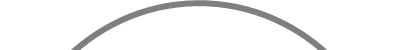 H
E
OLAY
İSTANBULUZMAN
PHA RİSK DEĞERLENDİRME FORMU
4
PRA
(Preliminary Risk Analysis)
Çeklist Kullanılarak Birincil Risk Analizi
RİSK DEĞERLENDİRME
PRA AMAÇ
«Sistemin veya prosesin potansiyel tehlikeli parçalarını tespit ederek değer biçmek ve tespit edilen her bir potansiyel tehlike için az yada çok kaza ihtimallerini belirlemek için kullanılır.»

Bu metot kapsamlı detaylar sağlamak maksadıyla dizayn edilmemiştir. 
Bu metodun amacı daha çok muhtemel-gerçekleşebilecek önemli problemlerin acele tespit edilmesini sağlamaktır.
İSTANBULUZMAN
RİSK DEĞERLENDİRME
PRA UYGULAMA
Analist, tehlikeli parçaları ve durumları gösteren kontrol listelerine güvenerek bu analizi yapar. 

Bu listeler kullanılan teknolojiye ve ihtiyaca göre düzenlenir. 

Bu listelerde belirlenen tehlikeler daha sonra risk değerlendirme formunda değerlendirilir.
İSTANBULUZMAN
RİSK DEĞERLENDİRME
PRA UYGULAMA
Formlarda mutlak surette "Ciddiyet" ve "Sonuç" değerlendirilmelidir. 

“Önleyici Ölçümler” ve “Önlemlerin Yerine Getirilme Ölçümleri” başlıklarında ise tehlikelerin giderilmesi yada kontrol altına alınması için gereken aşamalar belirtilir
İSTANBULUZMAN
RİSK DEĞERLENDİRME
PRA YARARLARI
Bir işletmedeki/sistemdeki tesisatının/ekipmanının tam olup olmadığını/kusursuz işleyip işlemediğini saptar,

 Kontrol edilecek hususların atlanılmasını engeller,
İSTANBULUZMAN
RİSK DEĞERLENDİRME
PRA YARARLARI
Listelerindeki sorular işletmeye özel hazırlandığı için, risk değerlendirmesi yapılan tesisin eksiklikleri saptanır,

Listelerde belirlenen noksanlıklar için «Birincil Risk Analizi» uygulanarak gerekli önlemler tespit edilir.
İSTANBULUZMAN
PRA ÇEKLİST
İSTANBULUZMAN
PRA ÇEKLİST
İSTANBULUZMAN
2
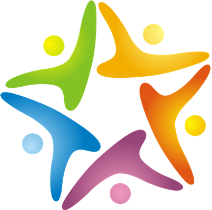 İSTANBULUZMAN
RİSK METODOLOJİLERİ (YÖNTEMLERİ-TEKNİKLERİ)
KANTİTATİF (NİCEL–SAYISAL–RAKAMSAL) METODLAR
FMEA (HTEA-Olası Hata Türleri ve Etkileri Analizi) 
Fine-Kinney Analiz Metodu
Jhon-Ridley Analiz Metodu
Risk Değerlendirme Karar Matrisi (RADM)
3x3 Tipi Matris Metodu
L-Tipi Matris Metodu
X-Tipi Matris Metodu
İSTANBULUZMAN
1
FMEA – HTEA
(Failure Mode and Effects Analysis)
Olası Hata Türleri ve Etkileri Analizi Metodolojisi
FMEA
İSTANBULUZMAN
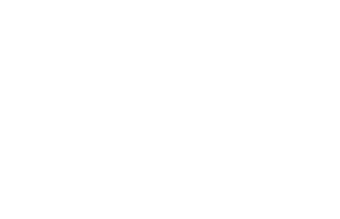 RİSK DEĞERLENDİRME
FMEA AÇIKLAMLAR – 1
FMEA (Failure Mode and Effects Analysis)
«Olası Hata Türleri ve Etkileri Analizi Metodolojisi»

FMEA disiplini, ABD ordusunda geliştirilmiştir. FMEA Üzerine Prosedürler olarak adlandırılan Askeri Prosedür «MIL-P- 1629» 9 Kasım 1949 tarihinde başlatılmıştır. 

Sistem ve donatım hatalarının etkilerinin belirlenmesi için güvenilir bir değerlendirme tekniği olarak kullanılmıştır
FMEA tanımı (2)
İSTANBULUZMAN
RİSK DEĞERLENDİRME
FMEA AÇIKLAMLAR – 2
FMEA bütün teknoloji ağırlıklı sektörler, uzay sektörü, kimya endüstrisi ve otomobil sanayinde çok popülerdir. 

Bu metodun popüler olmasındaki başlıca sebebi kullanımının kolay olması ve geniş teorik bilgi gerektirmemesidir. 

Orta düzeyde deneyimi olan bir risk değerlendirme timi tarafından rahatlıkla uygulanabilir.
İSTANBULUZMAN
RİSK DEĞERLENDİRME
FMEA UYGULAMASI
Her hatanın nedenlerini ve etkenlerini belirler.
Tümevarım mantığı ile çalışır 
Potansiyel hataları tanımlar.
Olasılık, şiddet ve saptanabilirliğe bağlı olarak hataların önceliğini ortaya çıkarır.
Sorunların izlenmesini ve düzeltici faaliyetlerin yapılmasını sağlar.
İSTANBULUZMAN
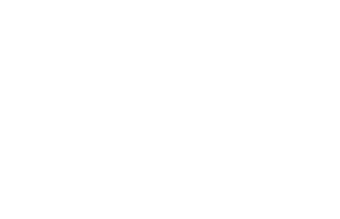 RİSK DEĞERLENDİRME
FMEA ÇEŞİTLERİ
Sistem FMEA (HTEA)
Tasarım FMEA (HTEA)
Proses FMEA (HTEA)
Servis FMEA (HTEA)
FMEA – HTEA çeşitleri /
İSTANBULUZMAN
RİSK DEĞERLENDİRME
SİSTEM FMEA
«Sistem ve alt sistemleri analiz ederek, sistemin eksiklerinden doğan, sistem fonksiyonları arasındaki potansiyel hata türlerini belirlemeye odaklanır.»
 
Hedefi; Sistemin;
Kalitesini, 
Güvenirliğini, 
Korunabilirliğini  ……………………artırmaktır.
1
İSTANBULUZMAN
RİSK DEĞERLENDİRME
SİSTEM FMEA FAYDALARI
Sistemi etkileyen potansiyel problemlerin bulunabileceği alanlar daralır,
Sistem içerisinde uygulanacak prosedürler için bir temel oluşturulmasına yardımcı olur.
Sistem içerisindeki fazlalıkların tespit edilmesine yardım eder,
Optimum sistem tasarım alternatiflerinin seçilmesinde yol gösteri
1
İSTANBULUZMAN
RİSK DEĞERLENDİRME
TASARIM FMEA
«Tasarım hatalarından doğan hata türlerine yönelik olarak üretime başlamadan önce ürünlerin analiz edilmesinde kullanılır.» 

Hedefi;
Tasarım kalitesini, 
Güvenirliğini 
Korunabilirliğini ……………………artırmaktır.
2
İSTANBULUZMAN
RİSK DEĞERLENDİRME
TASARIM FMEA FAYDALARI
Tasarım geliştirme faaliyetleriyle ilgili önceliklerin belirlenmesi,
Potansiyel hataların tasarım aşamasında iken belirlenmesinin sağlaması,
Potansiyel güvenlik sorunlarının belirlenerek ortadan kaldırılmasına yardım etmesi ve değişiklik için açıklamaların kaydedilmesinin sağlanması,
 Önemli ve kritik özelliklerin belirlenmesine yardım etmesi,
2
İSTANBULUZMAN
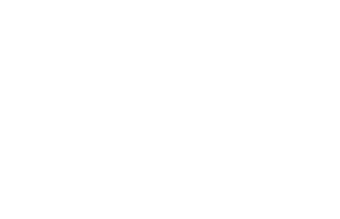 RİSK DEĞERLENDİRME
PROSES FMEA
«Bu analiz üretim veya montaj prosesindeki eksiklerden doğabilecek hata türlerini ortadan kaldırmak ve üretim ve montaj prosesini analiz etmek amacına hizmet etmektedir.» 
Gerekli Dokümanlar;
İşletmenin tesis ve ekipman yerleşim planları
İşletmenin proses akış diyagramları
İşletmenin iş kazası kayıtları
3
Kullanım durumu (2)
İSTANBULUZMAN
RİSK DEĞERLENDİRME
PROSES FMEA FAYDALARI
Üretim veya montaj prosesinin analizine yardımcı olması 
Düzeltici faaliyetlerin önceliklerinin belirlemesi, 
Kritik veya önemli olan özellikleri tespit etmede ve kontrol planı oluşturmada yardımcı olması
3
İSTANBULUZMAN
RİSK DEĞERLENDİRME
SERVİS FMEA
«Organizasyondaki aksaklıkların analiz edilmesinde yardımcı olur. Bu analizin uygulanmasıyla; organizasyon faaliyetleri arasında önceliklendirme yapılması ve değişiklik için açıklamaların kaydedilmesi sağlanır. 

İş akışının, sistem ve proses analizinin etkin bir şekilde yapılmasında, işteki hataların ve kritik önemli işlerin belirlenmesinde ve kontrol planlarının oluşturulmasında yol göstermesi gibi avantajlar sağlar.
4
İSTANBULUZMAN
FMEA KULLANILAN SEMBOLLER
«Hata türü ve etkileri analizinde riski belirleyen parametrelerin ölçülmesinde 
1-10 ölçeği kullanılır.»
FMEA / ZARARIN ŞİDDETİ (CİDDİYETi)
İSTANBULUZMAN
FMEA / ZARARIN OLUŞMA OLASILIĞI
İSTANBULUZMAN
FMEA / FARK EDİLEBİLİRLİK
İSTANBULUZMAN
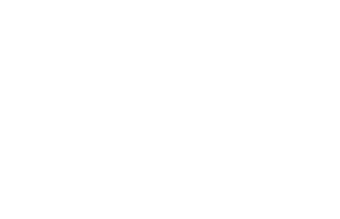 FMEA / RİSK DEĞERİ VE İŞLEMLER
RÖS değerini belirleyen faktörler - anlamı / Formül  (5)
İSTANBULUZMAN
RİSK DEĞERLENDİRME
RÖS ANLAMI – 1
Analizi yapılan ürün veya sistemin öngörülen kalitesi hakkında genel bir fikir edinmek için RÖS'lerden yararlanılır. RÖS ne kadar büyükse hata o kadar önemlidir. 

Risk öncelik sayıları ile, ürünün dayanıklılık, güvenilirlik ve güvenlikle ilgili ihtiyaçları arasında bir korelasyon vardır. Dolayısıyla bu puanlarla önem dereceleri arasında bir bağıntı kurulabilir.
İSTANBULUZMAN
RİSK DEĞERLENDİRME
RÖS ANLAMI – 2
RÖS'ler büyükten küçüğe sıralanarak, en büyük puana sahip olan potansiyel hatanın nedeni analiz edilerek düzeltici faaliyetler başlatılır. 

Düzeltici faaliyetlerden sonra RÖS tekrar hesaplanarak kontrol edilir. RÖS, istenen değere düşene kadar, düzeltici faaliyetlerle birlikte HTEA analizine devam edilir.
İSTANBULUZMAN
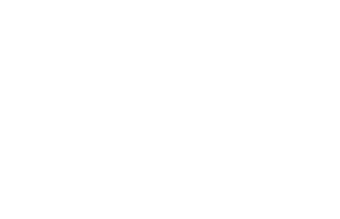 RİSK DEĞERLENDİRME
RÖS ANLAMI – 3
Risk Öncelik Puanının (Azami Risk Puanının);
Minimum değeri 	: 1
Maksimum değeri 	: 1000    ……….. dir. 

Uygulamalarda genelde RÖS 100 ise düzeltici önleyici faaliyetler başlatılır.
Minimum, maksimum değerler
İSTANBULUZMAN
RİSK DEĞERLENDİRME
RÖS ANLAMI – 4
Aynı RÖS değerine sahip iki veya daha fazla hata varsa, öncelikle şiddeti, sonra da saptama değeri yüksek olan ele alınmalıdır. 

Şiddeti yüksek olan hata önceliklidir. Çünkü bu değer hatanın etkisini göstermektedir. 

Saptama, ortaya çıkma değerinden daha önemlidir. Çünkü burada söz konusu olan hatanın müşteriye ulaşmasıdır.
İSTANBULUZMAN
RİSK DEĞERLENDİRME
Düzeltici Önlemler
Düzeltici önlemler, olası hata şekillerini veya nedenlerini ortadan kaldırmak veya olumsuz etkilerinin en aza indirilmesi için tasarım, üretim süreci, malzeme veya üretim yöntemi gibi çeşitli unsurlarda yapılacak değişikliklerdir. 

Düzeltici önlemler ile RÖS değerleri aşağıya çekilmeye çalışılır. Bunun için olasılık, şiddet ve keşfedilebilirlik değerlerini azaltmak gereklidir.
İSTANBULUZMAN
RİSK DEĞERLENDİRME
Düzeltici Önlemler
Hatanın ortaya çıkma olasılığını azaltmak için süreç veya tasarımın tekrar gözden geçirilerek düzeltilmesi gerekir,

Şiddet derecesinin azaltılması yalnızca tasarımın tekrar gözden geçirilmesi ile sağlanır,

Keşfedilebilirlik olasılığını arttırmak için süreç tekrar gözden geçirilmelidir.
İSTANBULUZMAN
RİSK DEĞERLENDİRME
MUHTEMEL ZARAR MODU
Sistem içerisinde zarara neden olabilecek işlemler esnasında meydana gelebilecek rastlantısal ve doğal olaylara «muhtemel zarar modu» denir. 

İşletmenin bütünü içerisindeki parçalar ayrı ayrı ele alınır, olası zarar verici olaylar (zarar modları) tespit edilir.
İSTANBULUZMAN
RİSK DEĞERLENDİRME FORMU
FMEA-HTEA Risk Değerlendirme Formu
İSTANBULUZMAN
FMEA / ÖRNEK
İSTANBULUZMAN
2
FİNE-KİNNEY
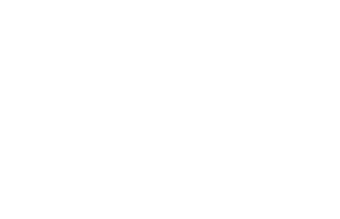 RİSK DEĞERLENDİRME
KULLANDIĞI PARAMETRELER
Olasılık – İhtimal – Şans 
Zararın Gerçekleşme Olasılığı,

Sıklık –  Seyreklik – Frekans
Tehlikeye Zaman İçinde Maruz Kalma Tekrarı

Şiddet – Sonuçların Etkisi
Tehlikenin İnsan ve/veya Çevre Üzerindeki Tahmini Zararı
Kullanılan parametreler /
İSTANBULUZMAN
FİNE-KİNNEY
İSTANBULUZMAN
FİNE-KİNNEY
İSTANBULUZMAN
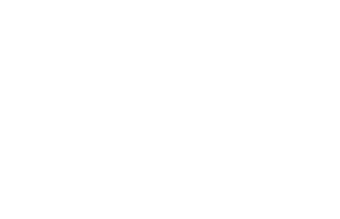 FİNE-KİNNEY
Azami şiddet puanı?
İSTANBULUZMAN
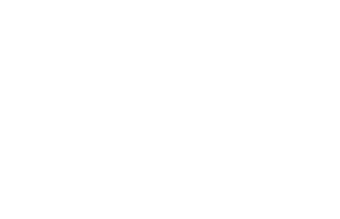 FİNE-KİNNEY / RİSK DEĞERİ VE İŞLEMLER
Her bir parametrenin anlamı  /
İSTANBULUZMAN
FİNE-KİNNEY / ÖRNEKLER
İSTANBULUZMAN
3
JOHN-RİDLEY
RİSK DEĞERLENDİRME
JOHN RİDLEY
«Sayısal risk değerlendirme metotlarından biridir. Bu modelde de riskin büyüklüğü; ortaya çıkma sıklığı ve şiddetinden yola çıkarak sayısal olarak değerlendirilir.»
İSTANBULUZMAN
FİNE-KİNNEY
RİSK DEĞERİ = SIKLIK x (MPKD + OÇİD)
İSTANBULUZMAN
RİSK DEĞERLENDİRME
ÖRNEK
Bir saha denetiminde 1 defa karşılaşılan, Maximum potansiyel kayıp değeri göz kaybı (35) olan ve Ortaya çıkma ihtimal değeri de günde bir (25) olan bir işyerinde risk değeri kaçtır?
RİSK DEĞERİ = 1 X (35 + 25) / RD=60
İSTANBULUZMAN
4
JSA
(Job Safety Analysis)
İş Güvenlik Analizi
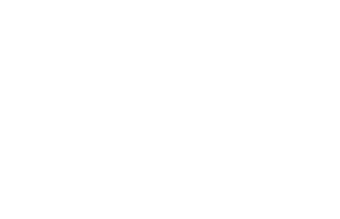 RİSK DEĞERLENDİRME
JSA
Bu metot (İş Güvenlik Analizi-JSA), kişi veya gruplar tarafından gerçekleştirir
İş görevleri üzerinde yoğunlaşır
Bir işletme veya fabrikada işler ve görevler iyi tanımlanmışsa bu metodoloji uygundur
Analiz, bir iş görevinden kaynaklanan tehlikelerin doğasını direkt olarak irdeler
İş Güvenlik Analizi (JSA) olarak adlandırılan analiz dört aşamadan oluşur
Özellikler
İSTANBULUZMAN
RİSK DEĞERLENDİRME
İSTANBULUZMAN
RİSK DEĞERLENDİRME
YAPI
JSA'nın ilk aşamasıdır. 

«Görev adımlarının veya alt görevlerin numaralandırılarak ayrıntılı olarak analiz edilmesi ve bu adımları bozacak durumların ve yapının belirlenmesi temel anlayışını içerir.»
1
İSTANBULUZMAN
RİSK DEĞERLENDİRME
TEHLİKELERİN TANIMLANMASI
Alt görevler birer birer gözden geçirilir. Böylece alt görevleri bozabilecek tehlikelerin özellikleri daha kolay anlaşılabilir. 

Çeşitli sayıda sorular tehlikelerin tanımlanmasına yardımcı olmak amacıyla sorulabilir.
2
İSTANBULUZMAN
RİSK DEĞERLENDİRME
Sorulabilecek Sorular
Hangi tip zarar gerçekleşebilir?
Zarar/Tehlike için bir çeklist kullanım için hazırlanabilir mi?
Çalışma esnasında özel bir problem veya sapma meydana çıkabilir mi?
Görevi yapmak için diğer bir yol var mı?
Tehlikeli materyal, teçhizat, makina vb. içeriyor mu?
İş görevi zor mu?
2
İSTANBULUZMAN
RİSK DEĞERLENDİRME
RİSKLERE DEĞER BİÇİLMESİ
Tehlikelerin veya problemlerin her birinin
tanımlamasından sonra, şiddetin sonucuna göre, 
maruz kalabilecek kişi sayına ve meydana gelme olasılığına göre değer biçilir.
3
İSTANBULUZMAN
RİSK DEĞERLENDİRME
GÜVENLİK ÖLÇÜSÜ ÖNERİSİ
İş Güvenlik analizi için önerilen güvenlik ölçümünün büyük bir avantajı uygun kontrol ölçümünün oldukça kolay üretilebilmesidir. 

Bu aşamada yapılabilecek bir çaba da riskin azaltılması için o görevde tehlike/riske giden yol boyunca  öneride bulunmaktır.
4
İSTANBULUZMAN
RİSK DEĞERLENDİRME
Ölçümler Şunlara Başvurabilir
Ekipman ve yardımcı görevler,
İş görev programı ve metotları ( eğer uygulanabilir ise alternatif metot kullan),
Belirli görevler için ihtiyaçların giderilmesi,
İş emirleri, eğitimler vb. geliştirilip düzenlenmesi,
Zor durumları nasıl ele almak gerektiğinin planlanması,
Güvenlik aygıtları, dedektör vb. güvenlik cihazlarını kurulması,
Kişisel koruyucu teçhizatın mutlaka kullanılmasını sağlayacak tedbir alınması,
4
İSTANBULUZMAN
JSA
İSTANBULUZMAN
RİSK DEĞERLENDİRME SEÇİM DİYAGRAMI
İSTANBULUZMAN
JSA RİSK DEĞERLENDİRME FORMU
5
RADM
(Risk Assessment Decision Matris)
Risk Değerlendirme Karar Matrisi
L-Tipi Matris
İSTANBULUZMAN
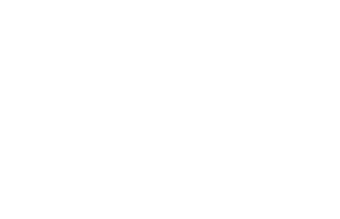 RİSK DEĞERLENDİRME
L TİPİ MATRİS
«Daha çok sebep sonuç ilişkilerinin belirlenmesinde ve küçük işletmelerde tek başına risk analizi yapmak isteyen analistler için ideal olan bir yöntemdir»
Kullanılan amacı
İSTANBULUZMAN
RADM (RİSK DERECELENDİRME KARAR MATRİSİ)
L TİPİ MATRİS
İSTANBULUZMAN
5x5 MATRİX YÖNTEMİYLE RİSK ANALİZİ
Acil Tedbir Gerektirmeyebilir
Bu Risklere Olabildiğince Çabuk Müdahale Edilmeli
Bu Risklerle İlgili Hemen Çalışma Yapılmalı
İSTANBULUZMAN
RİSK SKORUNA GÖRE YAKLAŞIM
En Kısa Zamanda Tedbir Alınmalı
Dikkate Değer Risk
(8-9-10-12-15)
Hemen Çalışma Yapılmalı
Kabul Edilemez Risk
(15-16-20-25)
Kabul Edilebilir Risk
(1-2-3-4-5-6)
Acil Tedbir Gerekmeyebilir
İSTANBULUZMAN
RADM (RİSK DERECELENDİRME KARAR MATRİSİ)
İSTANBULUZMAN
RİSK DEĞERLENDİRME FORMU
L Tipi Matris Risk Değerlendirme Formu
İSTANBULUZMAN
X-Tipi Matris
İSTANBULUZMAN
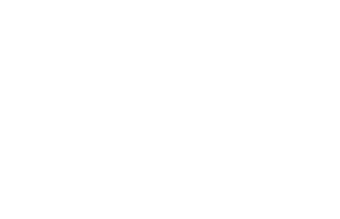 RİSK DEĞERLENDİRME
X TİPİ MATRİS
«Tecrübeli bir takım lideri önderliğinde disiplinli bir takım çalışması gerektiren ve mutlaka 5 yıllık geçmiş kaza araştırmasına ihtiyaç duyulan bir uygulama yöntemidir»
Yöntemin şartları
İSTANBULUZMAN
RADM (RİSK DERECELENDİRME KARAR MATRİSİ)
X TİPİ MATRİS
İSTANBULUZMAN
RADM (RİSK DERECELENDİRME KARAR MATRİSİ)
X TİPİ MATRİS
İSTANBULUZMAN
RADM (RİSK DERECELENDİRME KARAR MATRİSİ)
X TİPİ MATRİS
İSTANBULUZMAN
RADM (RİSK DERECELENDİRME KARAR MATRİSİ)
X TİPİ MATRİS RD DEĞİŞKENLERİ
B
Daha önce olmuş bir olayın, kazanın şiddetinin gerçekleşme olasılığı
C
Önceki bir olayın, kazanın etkileyeceği personel sayısı
Olayın, kazanın şiddetinin gerçekleşme oranı
A
D
Bir olayın, kazanın etkileyeceği personelde bıraktığı şiddetin derecesi
İSTANBULUZMAN
RADM (RİSK DERECELENDİRME KARAR MATRİSİ)
6
Risk Puanlama
3
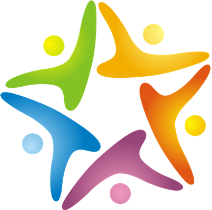 İSTANBULUZMAN
RİSK DEĞERLENDİRME
YÖNTEMLER
FTA (Hata Ağacı Analizi)
ETA (Olay Ağacı Analizi)
Neden-Sonuç Analizi
İSTANBULUZMAN
1
FTA
(Fault Tree Analysis)
Hata Ağacı Analizi
ETA
İSTANBULUZMAN
RİSK DEĞERLENDİRME
FTA AÇIKLAMA
«Hata ağacı analizi kavramı (FTA), 1962 yılında Bell Telefon Laboratuvarlarında, Mınutemen kıtalararası balistik füze hedefleme kontrol sisteminin güvenlik değerlendirmesini gerçekleştirmek maksadıyla dizayn edilmiştir.

«Hata ağacı metodolojisi, sistem hatalarını ile sistem ve sistem bileşenlerinin hatalarındaki özgül sakıncalı olaylar arasındaki bağlantıyı gösteren mantıksal diyagramlardır.»
İSTANBULUZMAN
RİSK DEĞERLENDİRME
PTA UYGULAMA
Bu metotta, tümdengelim mantığa kullanılır,

Bu metotta önce sakıncalı olay, daha önceden tanımlanmış olay ile hataların nedensel ilişkileri araştırılır,

FTA bir işletmede yapılan işler ile ilgili kritik hataların veya ana (majör) hataların, sebeplerinin ve potansiyel karşıt önlemlerinin şematik (ağaç köküne bağlanarak) gösterilmesidir.
İSTANBULUZMAN
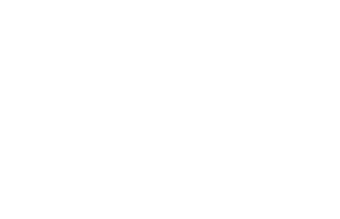 RİSK DEĞERLENDİRME
PTA AMACI
FTA'nın amacı hataların gidiş yollarını, fiziksel ve insan kaynaklı hata olaylarını sebep olacak yolları tanımlamaktır. 
FTA belirli bir hata olayı üzerine odaklanan analizci bir tekniktir.
Daha sonra muhtemel alt olayları mantıksal bir diyagramla şematize eder. 
Grafik olarak insan yada malzeme kaynaklı hasarların muhtemel  kombinasyonlarını oluşturur.
Özellikler /
İSTANBULUZMAN
RİSK DEĞERLENDİRME
PTA AMACI
İhtimallerini ortaya çıkarabileceği önceden tahmin edilebilen istenmeyen hata olayını (en üst olay) grafik olarak inceler.

FTA çok geniş kapsamlı olarak güvenlik ve risk analizinde kullanılır. 

FTA kalitatif bir teknik olarak bir hatayı alt bileşenlerine ayırarak onu irdelediği için kullanışlıdır.
İSTANBULUZMAN
RİSK DEĞERLENDİRME
PTA AMACI
FTA her düzeyde tehlike oluşturan hataların analizini yapar ve bir mantık diyagramı aracılığı ile en büyük olayı (kaybı) oluşturan hataların ve problemlerin olası tüm kombinasyonlarını gösterir.

FTA,  FMEA tekniği ve diğer risk değerlendirme metotları ile amaç birliği içinde uygulanabilir. 

FTA’da oluşması istenmeyen olayın kökündeki sebebe kadar inilerek istenmeyen diğer olası hatalar ve onların sebepleri ortaya çıkarılır.
İSTANBULUZMAN
RİSK DEĞERLENDİRME
PTA AMACI
Tüm bu hataları ve sebeplerini görüntülemede tekniğin kendine özel mantık sembollerinden yararlanılarak hatanın soy ağacı çıkarılır.
FTA da FMEA gibi sistem analizine gerek duyar. Sistem analizi olgusunun içerdiği ön koşulları aşağıdaki şekilde özetlemek olasıdır. 
Sistem ilişkisi çerçevesinde düşünülmesi, 
Kritik sistem elemanlarının seçilmesi, 
Kritik işletme koşullarının belirlenmesi.
İSTANBULUZMAN
RİSK DEĞERLENDİRME
PTA AMACI
Hata Ağacı Analizinin ana hedefleri şunlardır: 
Herhangi bir sistemin güvenirliğinin tanımlanması
Herhangi bir probleme etki eden karmaşık ve biri     birleri ile karşılıklı ilişki içinde bulunan olumsuzlukların belirlenmesi ve bu olumsuzlukların oluşma olasılıklarının değerlendirilmesi
İSTANBULUZMAN
FTA 
Aşamaları
İSTANBULUZMAN
FTA AŞAMALARI
Sistem Analizi
Hata Ağacının Oluşturulması
Değerlendirme
İSTANBULUZMAN
RİSK DEĞERLENDİRME
FMA
Analiz için bir proses veya bölüm seçilir, diyagram üstüne bir kutu çizilir ve bileşenler içine listelenir.
1
İSTANBULUZMAN
RİSK DEĞERLENDİRME
FMA
Proses ve bölüm ile ilgili kritik arızalar ve tehlikeler tanımlanır.
2
İSTANBULUZMAN
RİSK DEĞERLENDİRME
FMA
Riskin sebebi tanımlanır ve riskin altına muhtemel bütün sebepleri listelenir ve oval daireler içinde riske bağlanır.
3
İSTANBULUZMAN
RİSK DEĞERLENDİRME
FMA
Bir kök sebebe doğru ilerlenir. Her risk için sebeplere ulaşana kadar tanımlanır.
4
İSTANBULUZMAN
RİSK DEĞERLENDİRME
FMA
Her kök sebep için karşıt ölçümler tanımlanır.
5
İSTANBULUZMAN
RİSK DEĞERLENDİRME
FMA
FTA diğer metodolojilerde olduğu gibi amaçların belirli olduğu sistematik bir yol izlemek durumundadır. 

Bu yol genel olarak tanımlama, planlama, değerlendirme ve sonuçların analizi ve önerilerin belirlendiği adımlardan ibarettir.
İSTANBULUZMAN
FMA «HATA AĞACI OLUŞTURMA» AŞAMALARI
1
Anlaşılabilir zirve olayı teşhis et
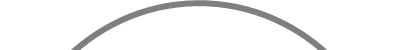 «Zirve olaya» katkıda bulunan olaylara, 
mantık kapısı ile bağlantı kur
3
Birinci-seviye katkı bulunan olayı teşhis et
2
Zirve olaya katkısı bulunan İkinci-seviye olaya mantık kapısı ile 
bağlantı kur
5
4
İkinci-seviye 
katkısı bulunan 
olayı teşhis et
6
Esas olay «yaprak/başlatan/temel» analitik çözümün limitini göster
Tekrarla/Devam
FTA 
Diyagramlarında 
Kullanılan Semboller
İSTANBULUZMAN
RİSK DEĞERLENDİRME
FMA AĞAÇ STRATEJİLERİ VE YAPILARI
Ağaç yapısının temel amacı insan, cihaz ve çevresel olaylar arasındaki ilişkileri gösterir.

Bu metotta, ana sorunu oluşturan ara sorunlar birden fazla olabilmektedir. Bu sebeple sistem değerlendirilirken ve/veya kavramları (bağlaçları) kullanılır.
İSTANBULUZMAN
PROSES AKIM ŞEMASI SEMBOLLER
İSTANBULUZMAN
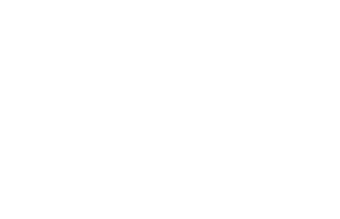 PROSES AKIM ŞEMASI SEMBOLLER
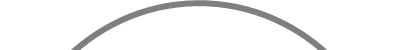 Ve / Veya semboller
İSTANBULUZMAN
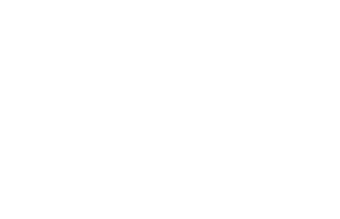 RİSK DEĞERLENDİRME
FMA «Basit Tarifler»
VE (AND) İşlemi: Ve işleminde iki Boolean değişkeni vardır. A ve B çıkışı, (A.B) şeklinde yazılır. 
VEYA (Or) İşlemi: Veya işleminde A ve B gibi iki Boolean değişkeni vardır. (A+B) şeklinde yazılır.
Ve / Veya kullanımı
İSTANBULUZMAN
FMA «BOOLEAN MATEMATİĞİ»
İSTANBULUZMAN
FMA «BOOLEAN MATEMATİĞİ»
İSTANBULUZMAN
RİSK DEĞERLENDİRME
FMA «İŞLEM BASİTLEŞTİRİLMESİ»
Çeşitli karmaşık işlemler teoremlerden faydalanılarak basitleştirilebilir. 

Dolayısıyla aynı işlem birçok mantık kapısı yerine az kapı kullanılarak gerçekleştirilebilir. 

Böylece hata ağacı üzerinde hatalar daha basit olarak görülebilir. (Minimal Cut Set). 
Cut Set’in bulunması ve Minimal Cut Set’e indirgenmesi için Boolean matematiği kullanılır.
İSTANBULUZMAN
RİSK DEĞERLENDİRME
FMA «MİNİMAL CUT SET ARAŞTIRMASI»
1. Hata ağacındaki, zirve olaya “T” harfi verilir. 
2. Zirve olayın altıdaki, birbirine mantık kapıları ile bağlı basit olaylara “T1” ‘den başlamak kaydıyla harf verilir. 
3. Zirve olayın altındaki birbirine mantık kapıları ile bağlı esas olaylara “A” ‘dan başlamak üzere harf verilir. 
4. Zirve olayın altındaki mantık kapılarına herhangi bir harf veya sayı verilmez.
İSTANBULUZMAN
T
3
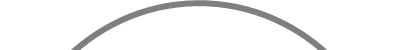 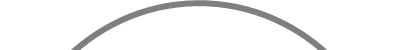 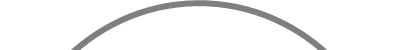 T1
T2
5
T3
T4
C
A
Hata Ağacı Boolean Tanımlaması
3
5
T4=A.B
T3=B+C
T1=A+T3=A+(B+C)
T2=C+T4=C+(A.B)
T=T1+T2=(A+B+C).[C+(A.B)]
T=(A+B+C).C+(A+B+C)
T=A.C+B.C+C+A.B+A.B+C.A.B
B
C
A
B
T1
Azaltılmış (Mantık Eşiği) Hata Ağacı
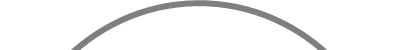 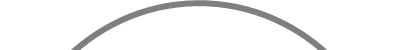 T5
C
A
B
RİSK DEĞERLENDİRME
MATRİS İLE MİNİMAL CUT SET ARAŞTIRMASI
1. Esas olay (yaprak, başlatan olay)’lar hariç ağaçtaki tüm elementler yok sayılır. 2. Zirve olaya en yakın olandan başlamak kaydıyla, mantık kapılarına “harf”, yapraklara (esas olay) “sayı” verilir. 3. Birinci adım olarak zirve olaydan aşağıya doğru, harfleri ve numaraları kullanarak matris oluşturulur.
4. İlk olarak zirve olayın altındaki mantık kapısının harfi matrisin en üst sol kısmına yazılır.
İSTANBULUZMAN
RİSK DEĞERLENDİRME
MATRİS İLE MİNİMAL CUT SET ARAŞTIRMASI
5. “VE” kapılarının harfleri matriste YATAY olarak yazılır, yine “VE” mantık kapılarının girdileri de matriste YATAY olarak yer değiştirilir. 
6. “VEYA” kapılarının harfleri matriste DÜŞEY olarak yazılır, yine “VEYA” mantık kapılarının girdileri de matriste DÜŞEY olarak yer değiştirilir. Harfin altındaki sıralar dolu ise aşağıya doğru yeni bir satıra yazılır, ancak “VEYA” mantık kapılarının girdilerini matriste yer değiştirirken harfin bulunduğu satırdaki tüm sayılar aşağıdaki yeni sıraya da aktarılır.
İSTANBULUZMAN
RİSK DEĞERLENDİRME
MATRİS İLE MİNİMAL CUT SET ARAŞTIRMASI
7. Final Matris başlatıcıları gösteren bir matristir. Bu matrisin her satırı boolean cut set’i dir. 
8. Final matris sonucunda aşağıdaki değerlendirme yapılarak matris indirgenir ve “Minimal Cut Set” elde edilir:     a) Bir satırın her elemanı yukarıdaki sütununda tekrarlanıyorsa satırı iptal et     b) Bir satır içinde tekrarlanan bir sayı var ise sayının birini sil     c) Birbirleriyle aynı olan satırları sil
İSTANBULUZMAN
ZİRVE
A
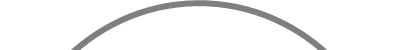 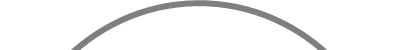 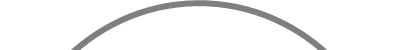 T1
C
B
6
1
D
E
T3
2
5
3
F
G
3
4
1
4
MATRİSİN OLUŞTURULMASI
Boolean-Cut Set
2
ETA
(Event Tree Analysis)
Olay Ağacı Analizi
ETA
İSTANBULUZMAN
RİSK DEĞERLENDİRME
ETA (Olay Ağacı Analizi)
«Olay ağacı analizi başlangıçta nükleer endüstride daha çok uygulama görmüş ve nükleer enerji santrallerinde işletilebilme analizi olarak kullanılmıştır, daha sonra diğer sektörlerde de sıklıkla uygulanmaya başlanmıştır.»
İSTANBULUZMAN
RİSK DEĞERLENDİRME
ETA (Olay Ağacı Analizi)
Her hangi bir tehlikeli olayın oluşturabileceği çeşitli senaryolar analiz edilir.

İdeal olarak, birden fazla proses ve koruma sistemlerinin olduğu tesislerde kullanılır.

Kazaların sıklığı ve/veya olasılıkları sayısal olarak belirlenebilir.
İSTANBULUZMAN
RİSK DEĞERLENDİRME
ETA (Olay Ağacı Analizi)
Başlangıç noktasından hareketle birçok olaylar zincirinin oluşturulması prensibi ile (ileri doğru mantık tekniği) çalışır. 

Modellenen sistem çok iyi tanımlanmalıdır.

Özellikle birden çok koruma ve operasyon sistemlerinin olduğu durumlar için idealdir.

Neden? Bu metod ile olaylar zinciri modellenebilir.
İSTANBULUZMAN
RİSK DEĞERLENDİRME
ETA (Olay Ağacı Analizi)
Olay Ağacı analizi, başlangıçta seçilmiş olan olayın meydana gelmesinden sonra ortaya çıkabilecek sonuçların akışını diyagram ile gösteren bir yöntemdir. 

Hata ağacı analizinden farklı olarak bu metodolojide tümevarım mantığı kullanır. 

Sistem içindeki tüm güvenilir operasyonel değişimler tanımlanır.  Her bir yol takip edildiğinde nihai başarı veya hataya götürür.
İSTANBULUZMAN
RİSK DEĞERLENDİRME
ETA (Olay Ağacı Analizi) / Genel Durum
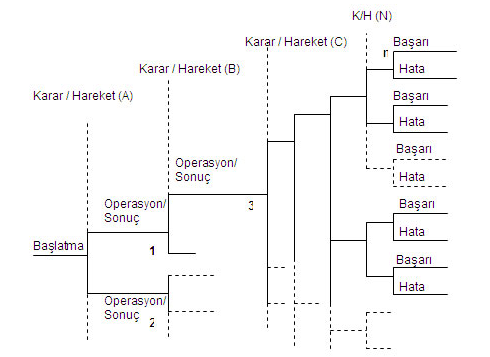 Sistem içindeki tüm güvenilir operasyonel değişimler tanımlanır. Her bir yol takip edildiğinde nihai başarı veya hataya götürür.
İSTANBULUZMAN
RİSK DEĞERLENDİRME
ETA (Olay Ağacı Analizi) / Bernoulli Modeli
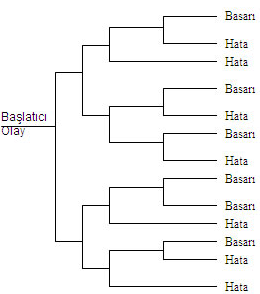 Sistemin davranışını temsil eden basit ağaca indirgenir. İkili dal kullanılır. Final çıktıları geri döndürülemez hatalar ve hiç yenilgisiz başarılara direk olarak götürür. Bir hata ağacı/diğer analizler; başlangıç olayın veya koşulun olasılığı belirlenir.
İSTANBULUZMAN
RİSK DEĞERLENDİRME
ETA (Olay Ağacı Analizi) Transformasyon
Sisteme meydan okuyan bir olaya karşı sistemin cevabının ve başarı/hata değerlendirmesinin yapıldığı Olay Ağacı diyagramından hata ağacı diyagramına kolaylıkla transformasyon yapılabilir. 

Böylelikle final çıktılarından elde edilmiş olan geri dönülemez hataların esas olaylarının değerlendirmesi ve eşit hata ağacının belirlenmesi sağlanır
İSTANBULUZMAN
RİSK DEĞERLENDİRME
ETA (Olay Ağacı Analizi) Transformasyon
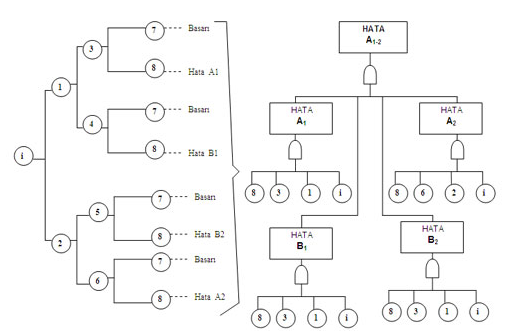 İSTANBULUZMAN